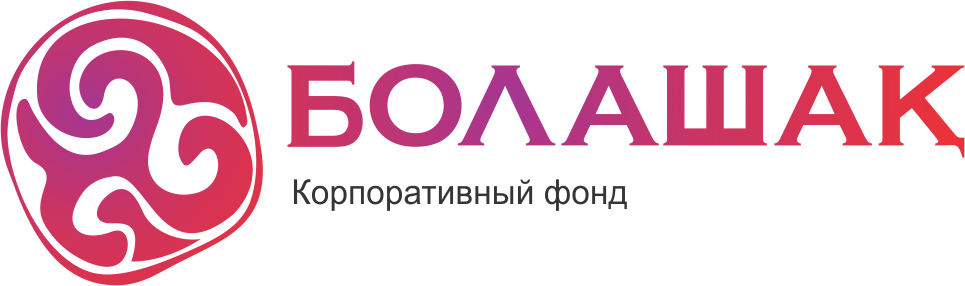 Роль детско-родительских отношений 
в терапии аутизма
Магистр педагогики и психологии
Международный сертифицированный поведенческий аналитик IBA, супервизор CBA-S
Стаж работы куратором ABA-программ более 10-ти лет. 
Супервизор КФ «Болашак»
Основатель ABA-центров «Алуа» в гг. Астана и Караганда
Соавтор и преподаватель вводного курса по АВА КФ «Болашак» 
Автор первых сертификационных курсов по ABA в Казахстане
Мама девочки-подростка с аутизмом
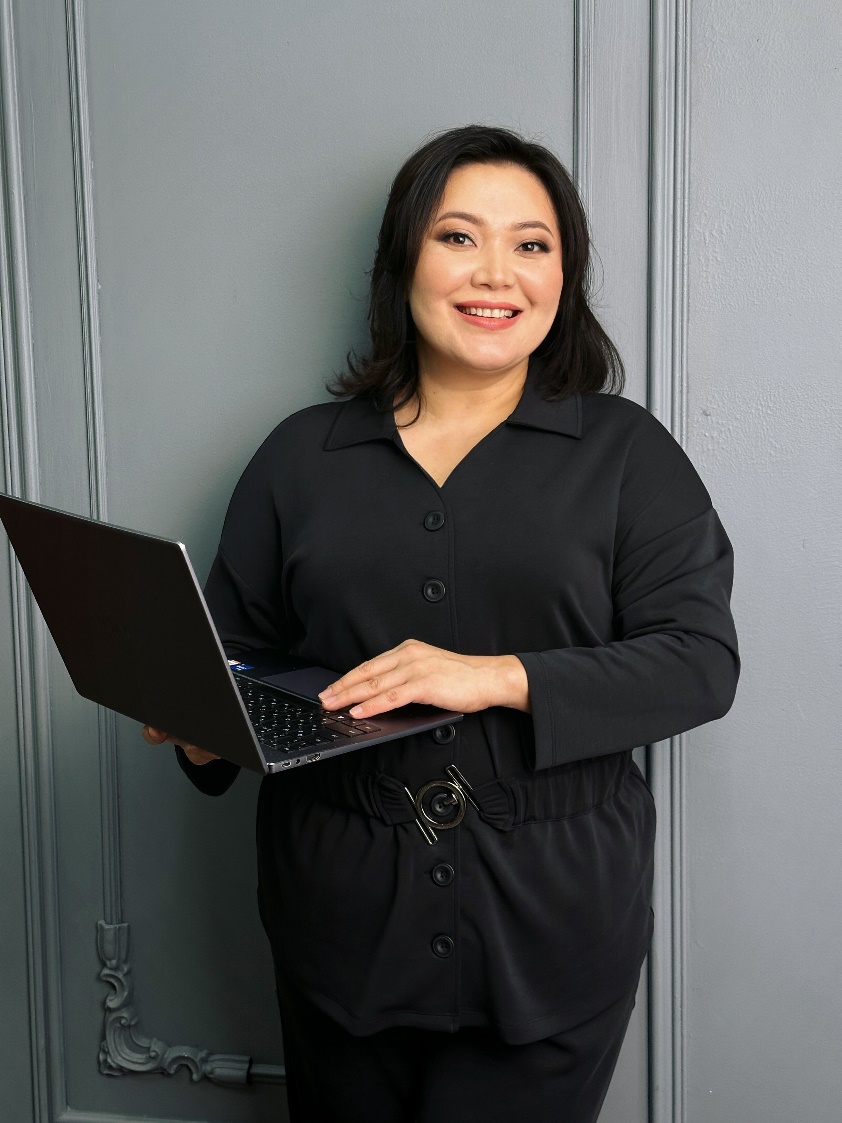 Родители детей с аутизмом испытывают больший стресс, чем другие группы родителей
Мамы - больший уровень стресса, чем отцы
Работа
Финансы
Изоляция
Домашние обязанности
«Теплые отношения» с ребёнком
Нет «передышки»
Проблемное поведение
Проблемы со сном, едой и тд
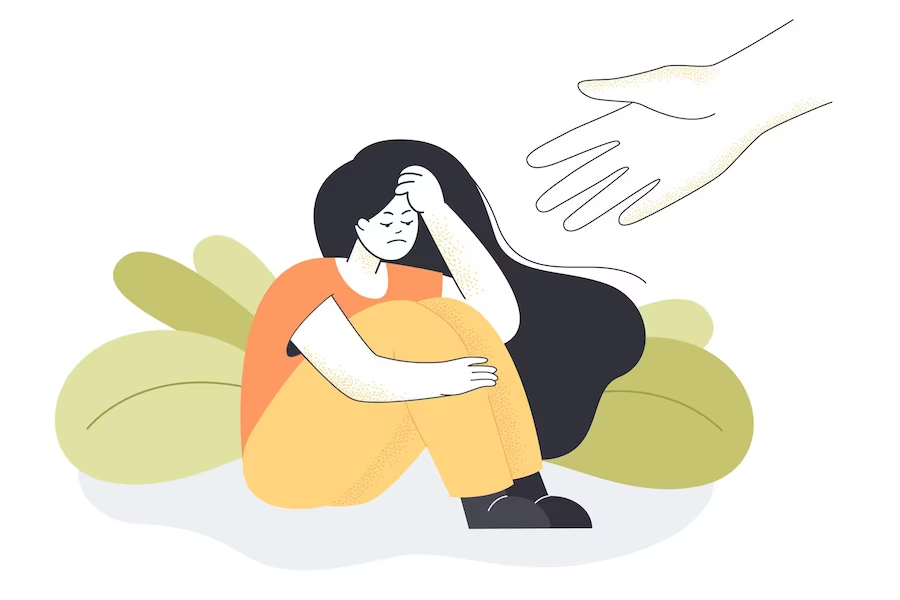 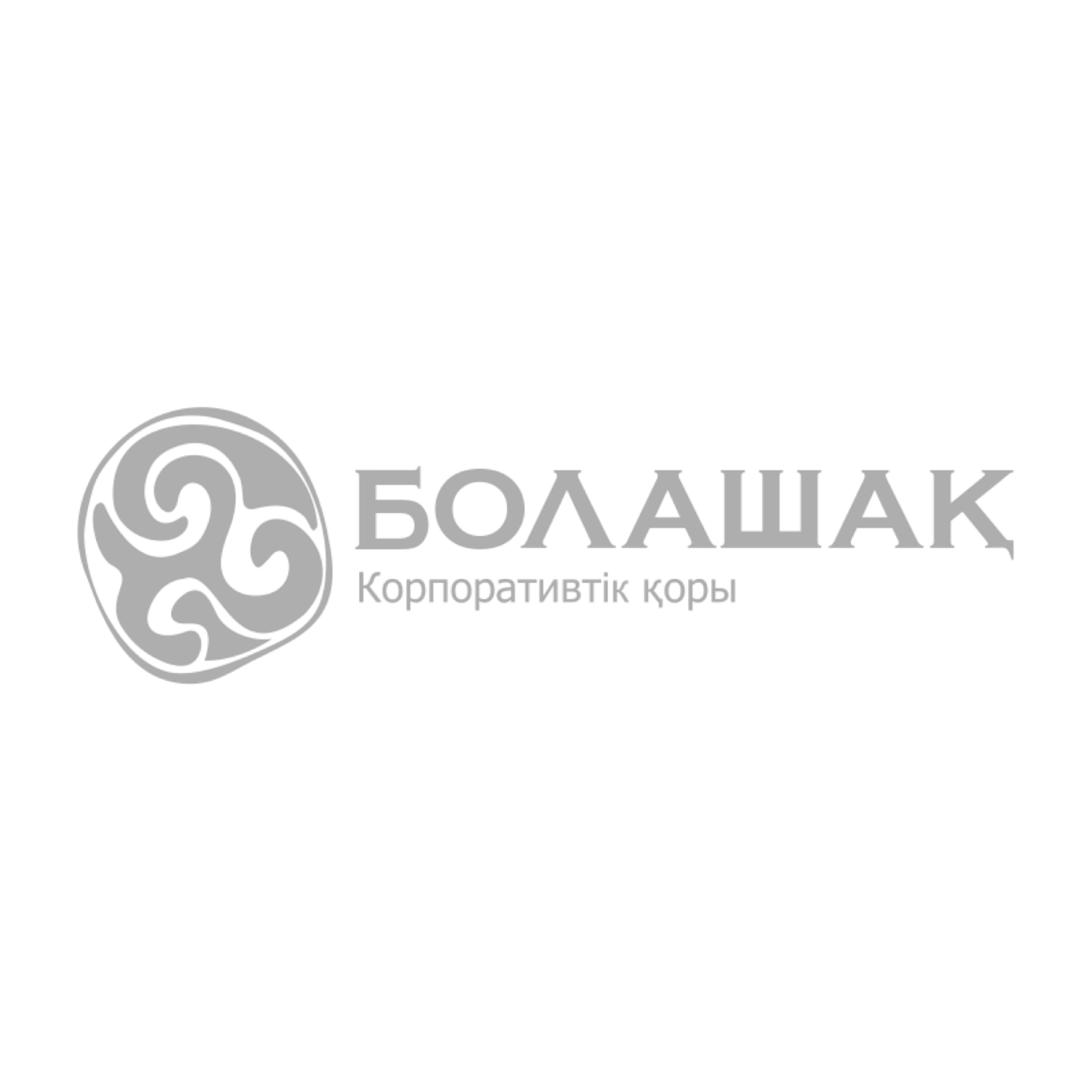 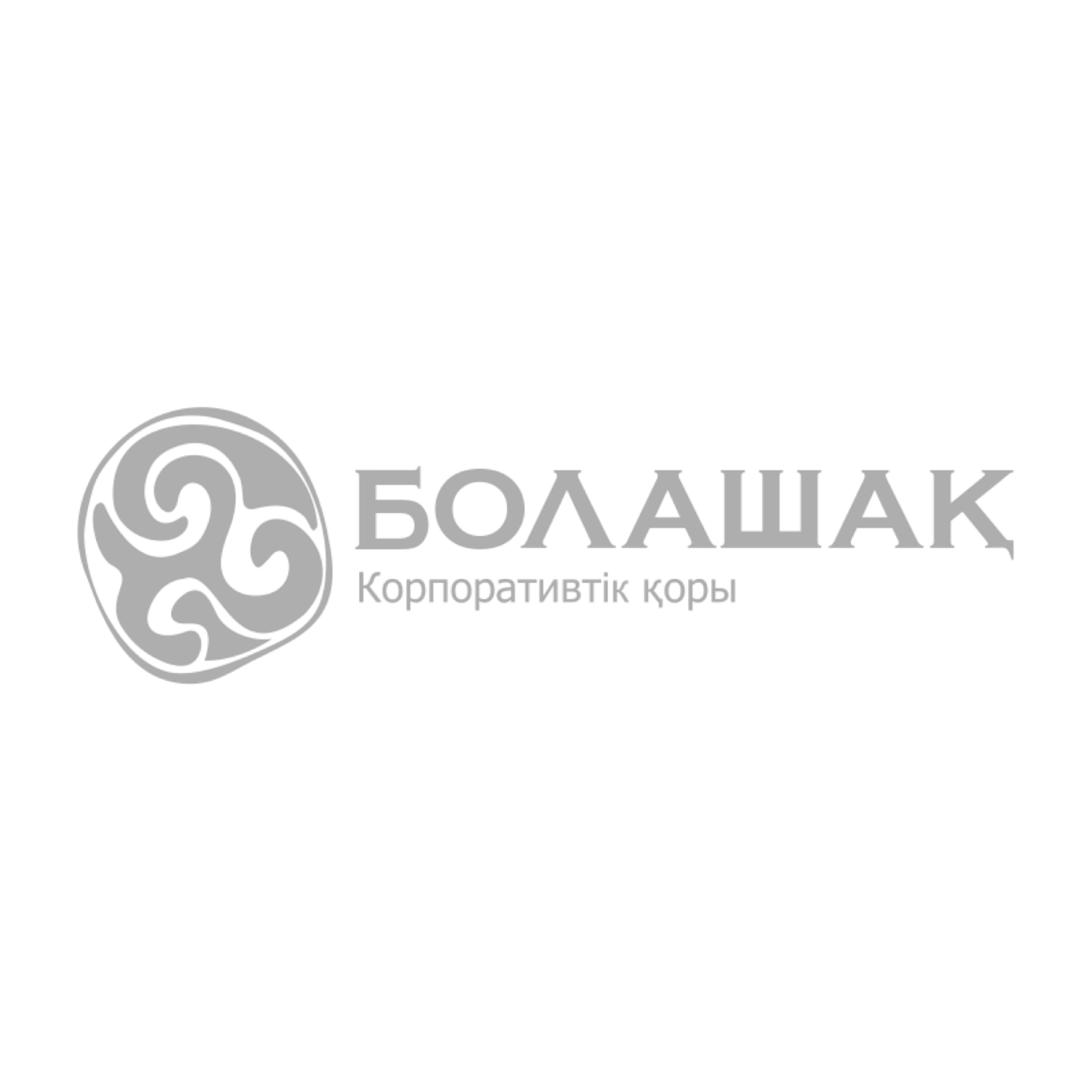 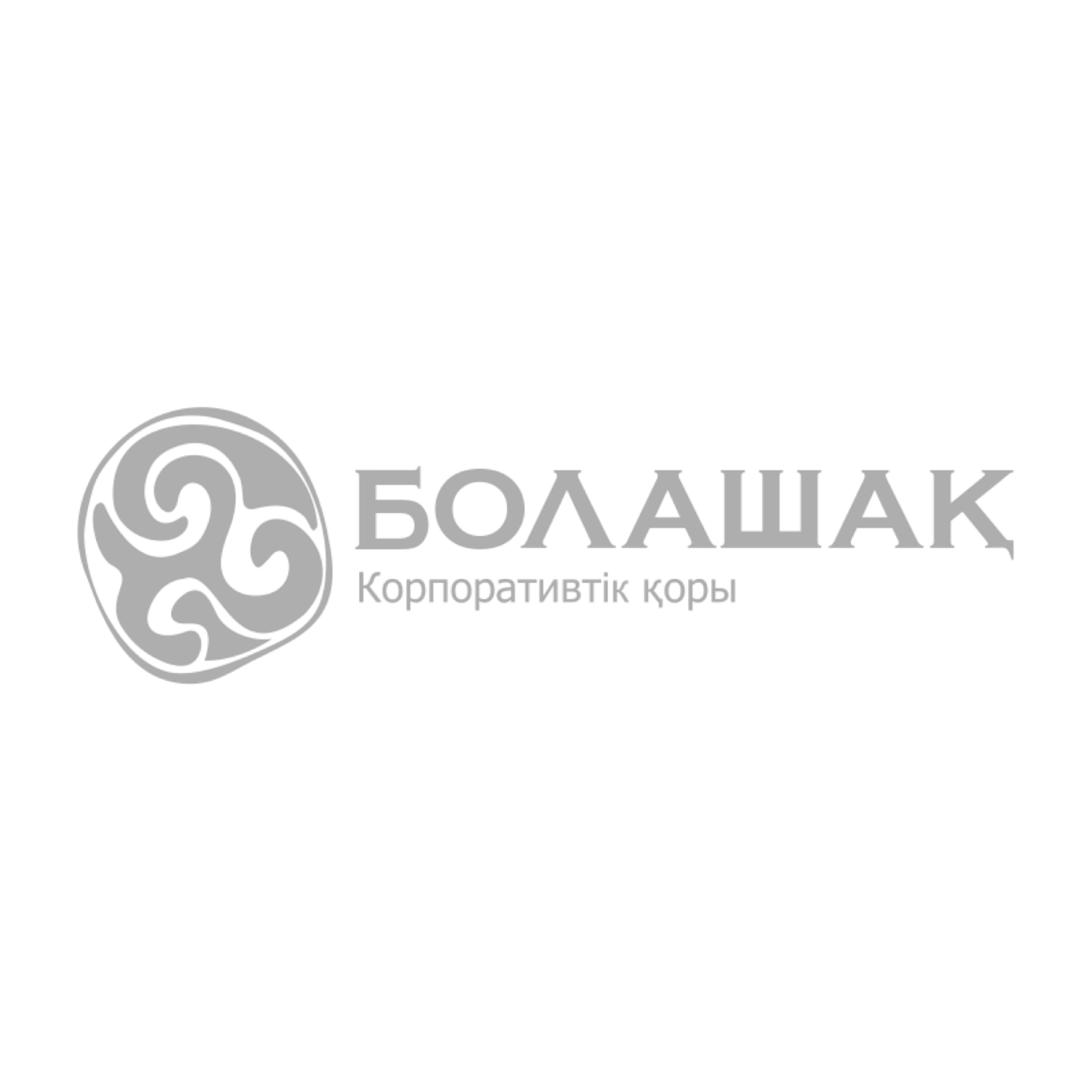 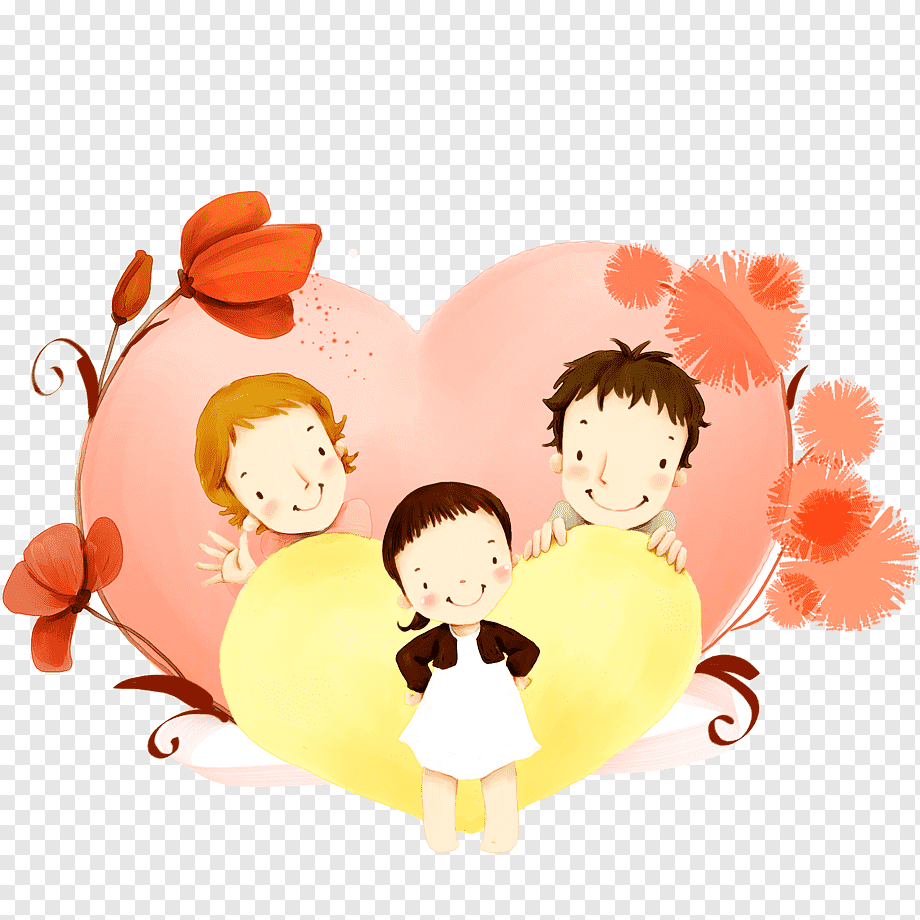 Безусловное 
принятие
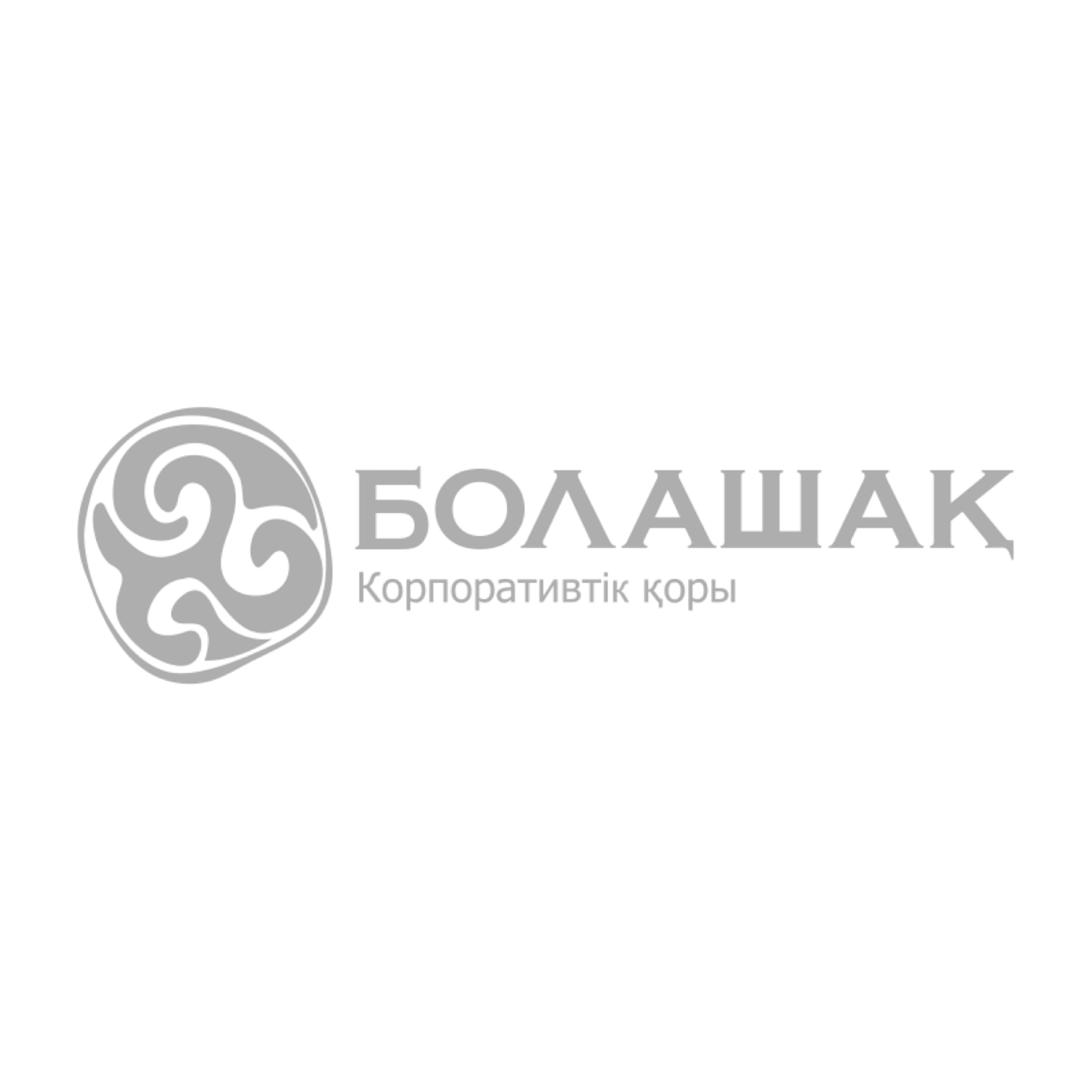 Помощь психолога:
Принять и прожить свои эмоции
Принять особенности своего ребёнка
Принять себя как родителя ребенка с особенностями развития
Вылечить РАС невозможно, но люди с РАС могут иметь значительный прогресс
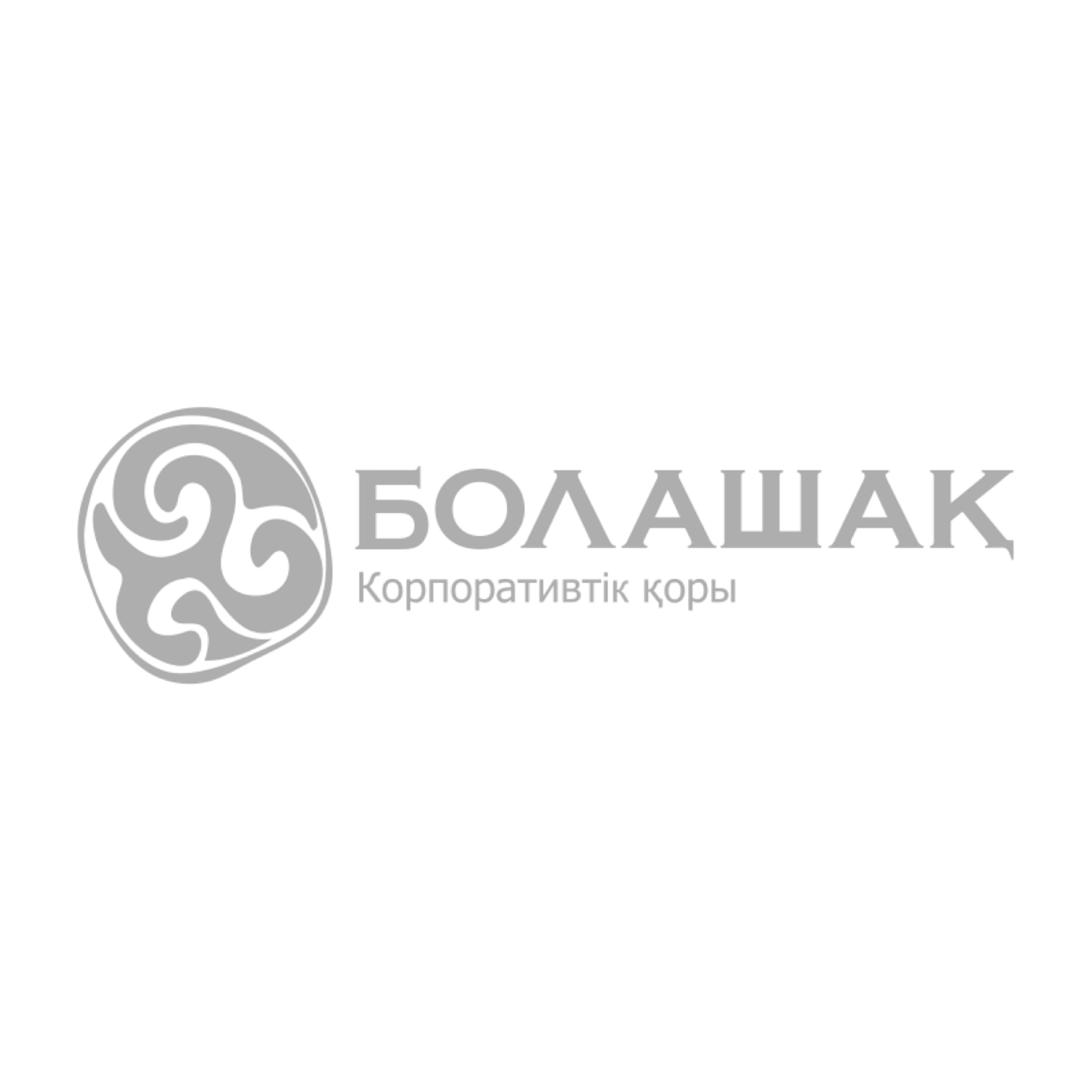 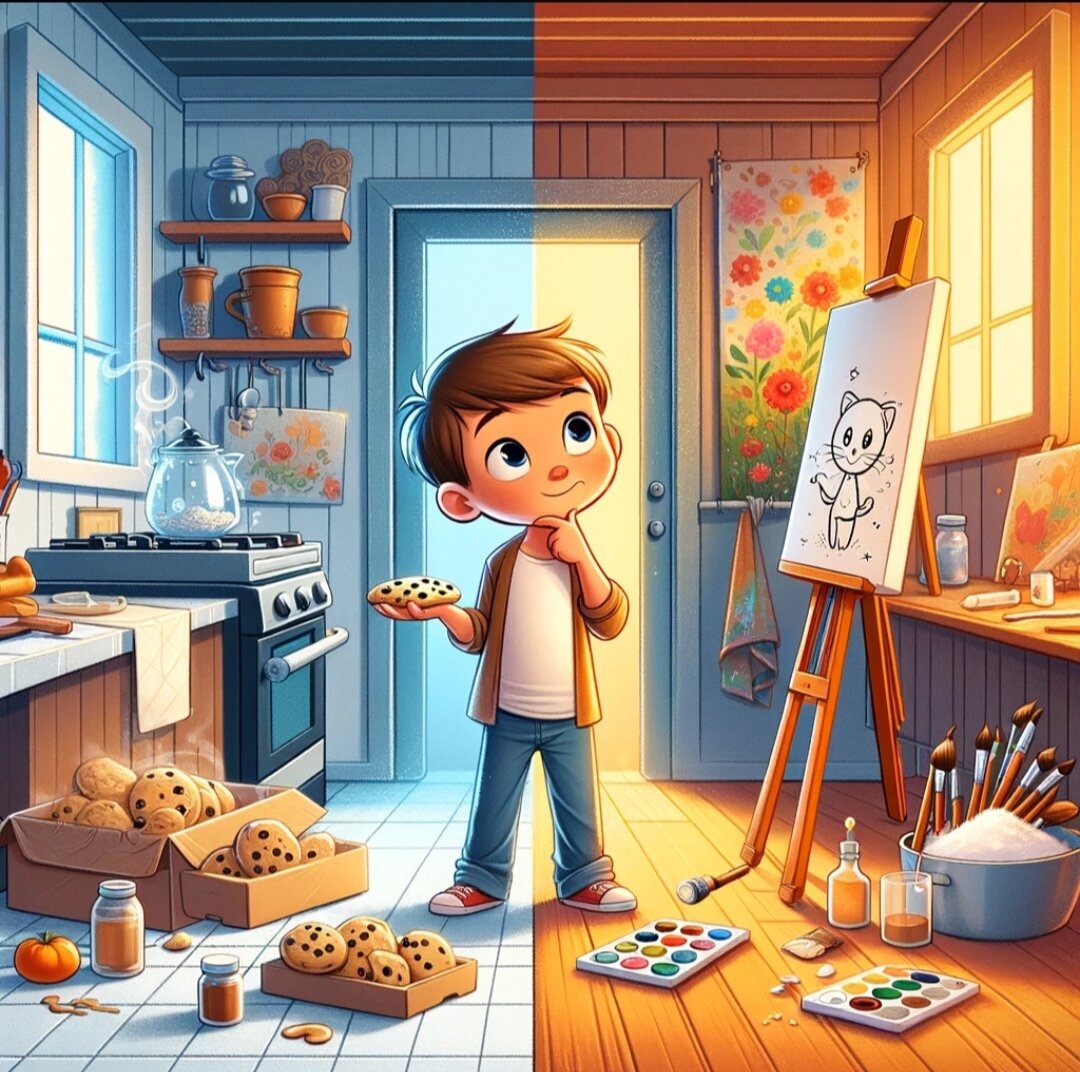 Уважение  индивидуальности ребёнка
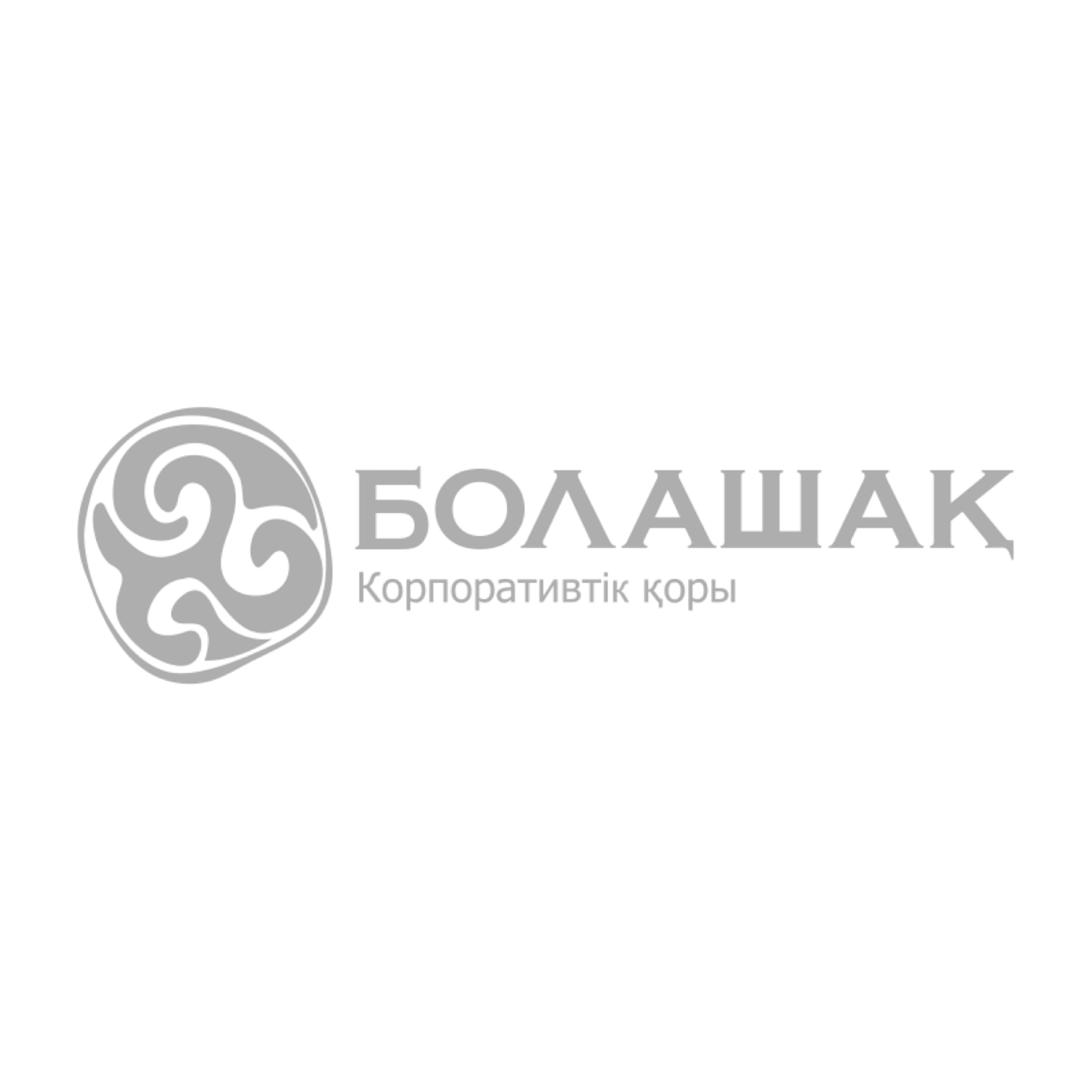 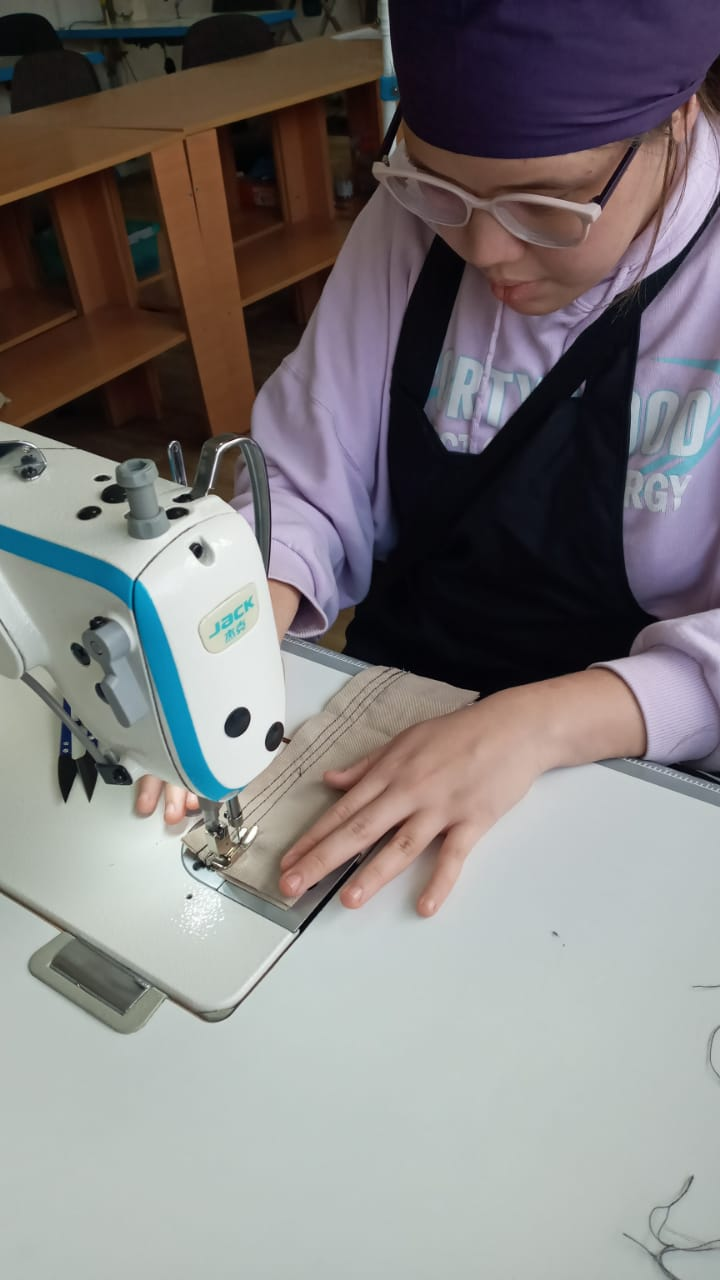 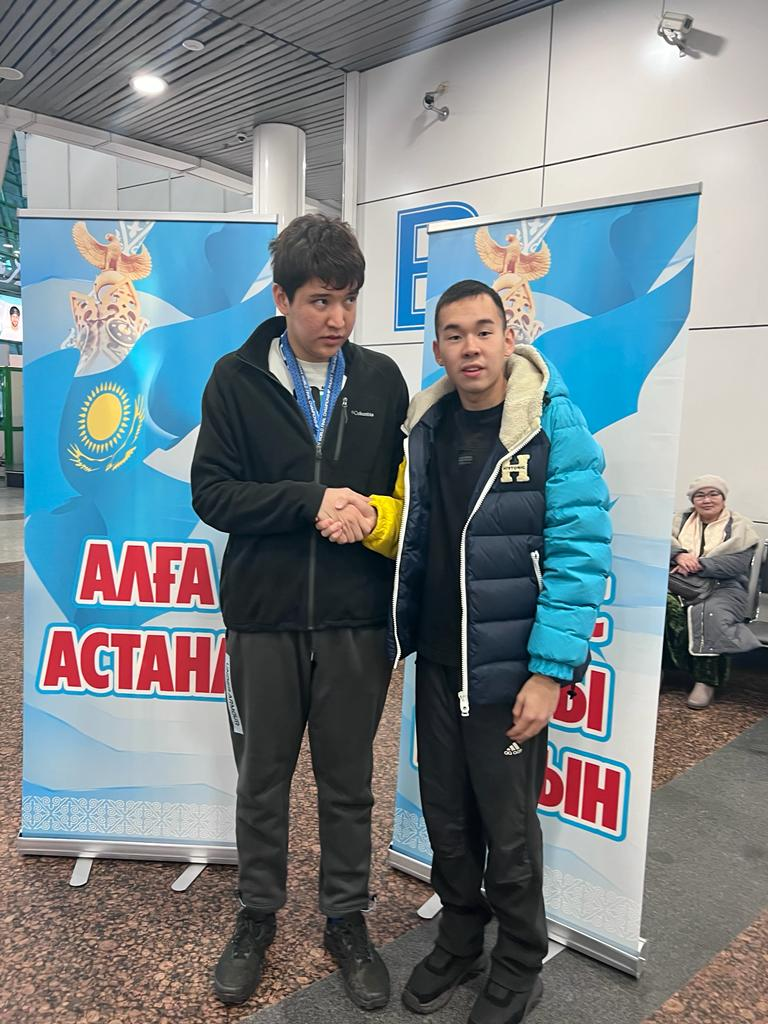 Найти сильные стороны ребенка
Следовать его интересам
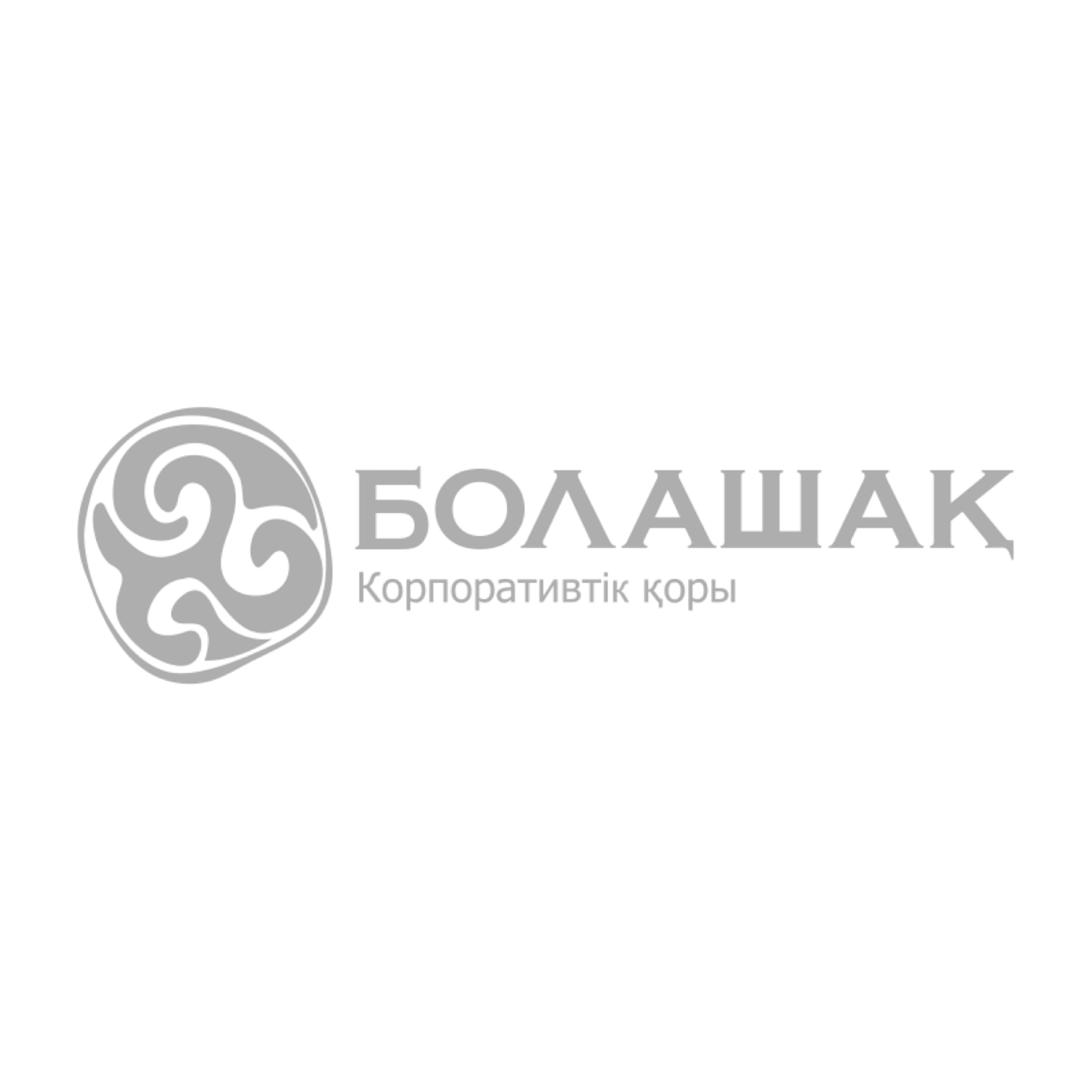 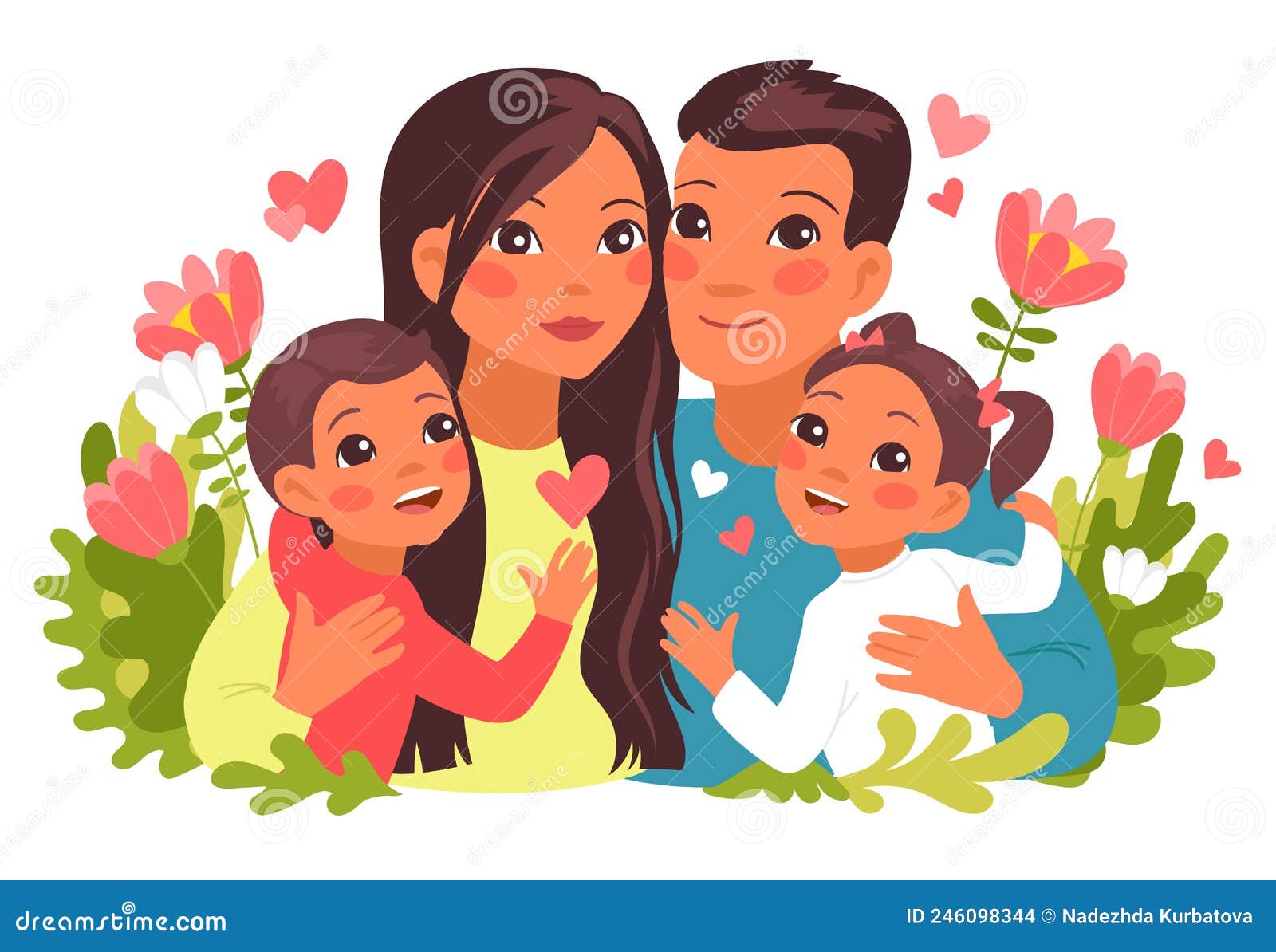 Поддержание позитивных отношений
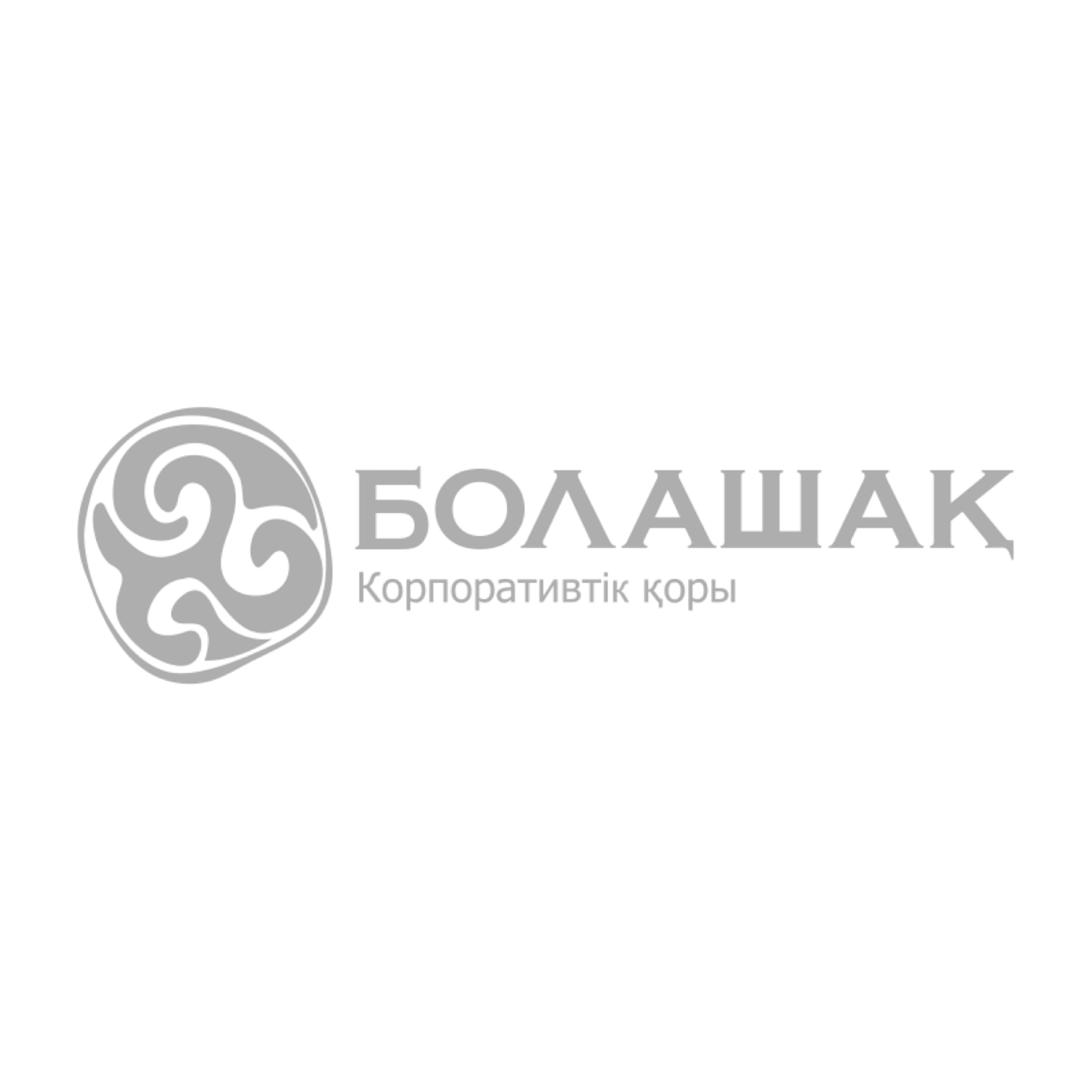 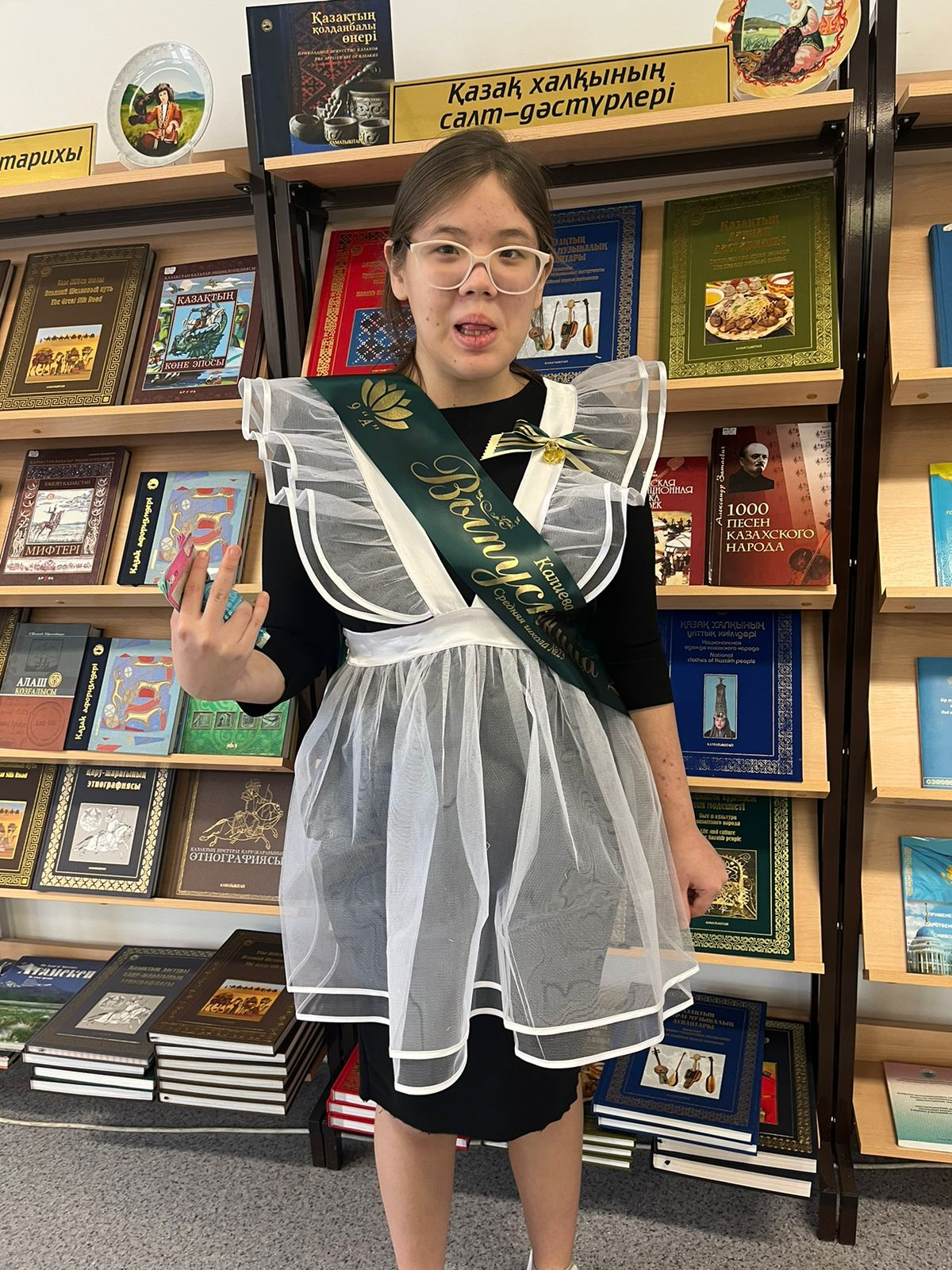 Исследования показывают, что дети с аутизмом, которые взаимодействуют с родителями в позитивной, поддерживающей среде, лучше развивают навыки общения и социализации.
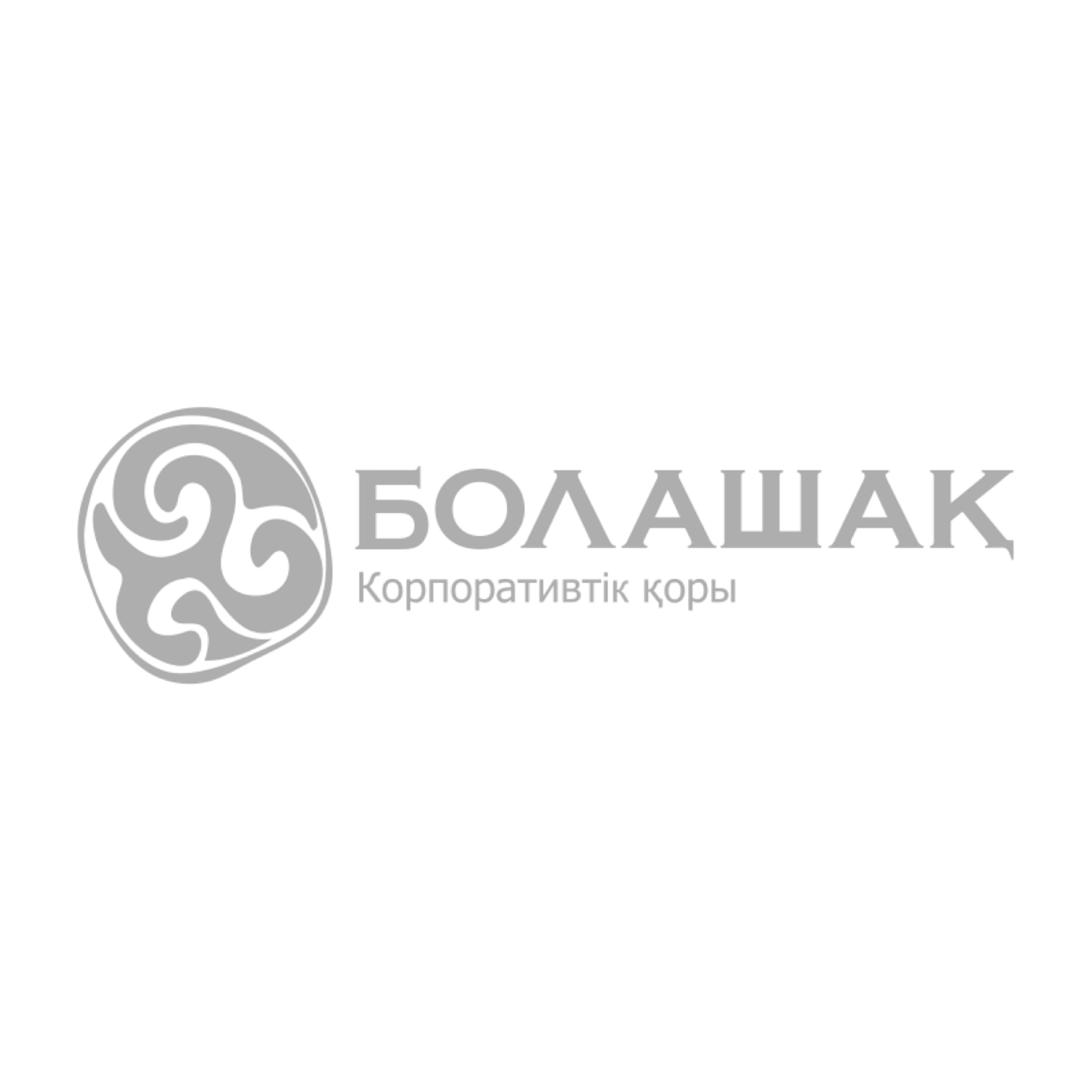 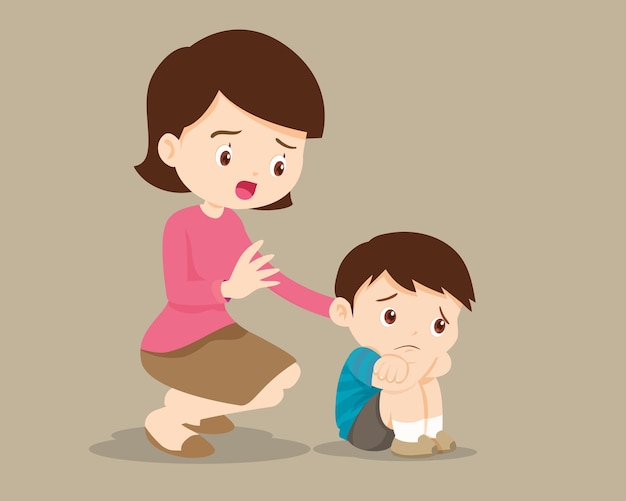 Эмпатия и понимание
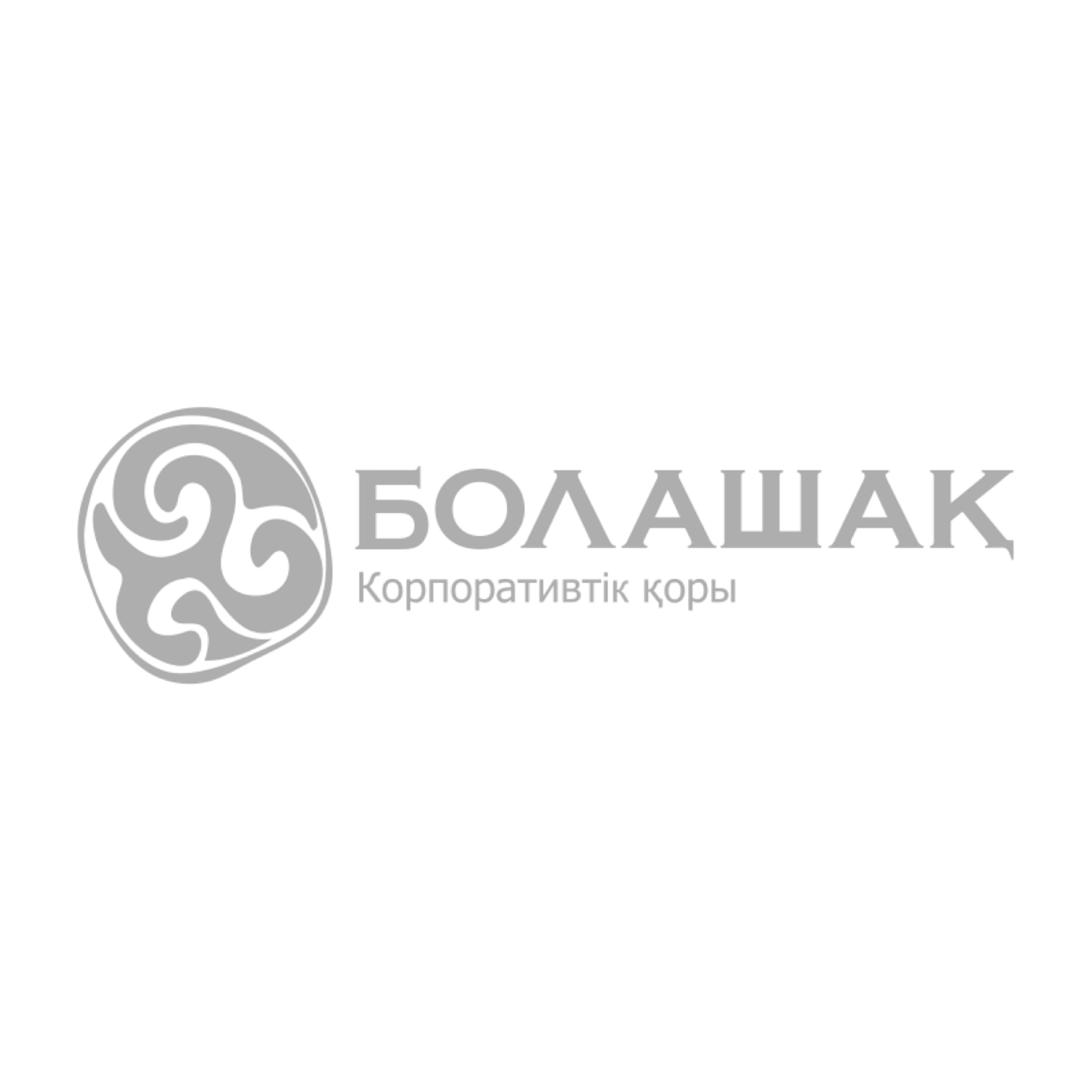 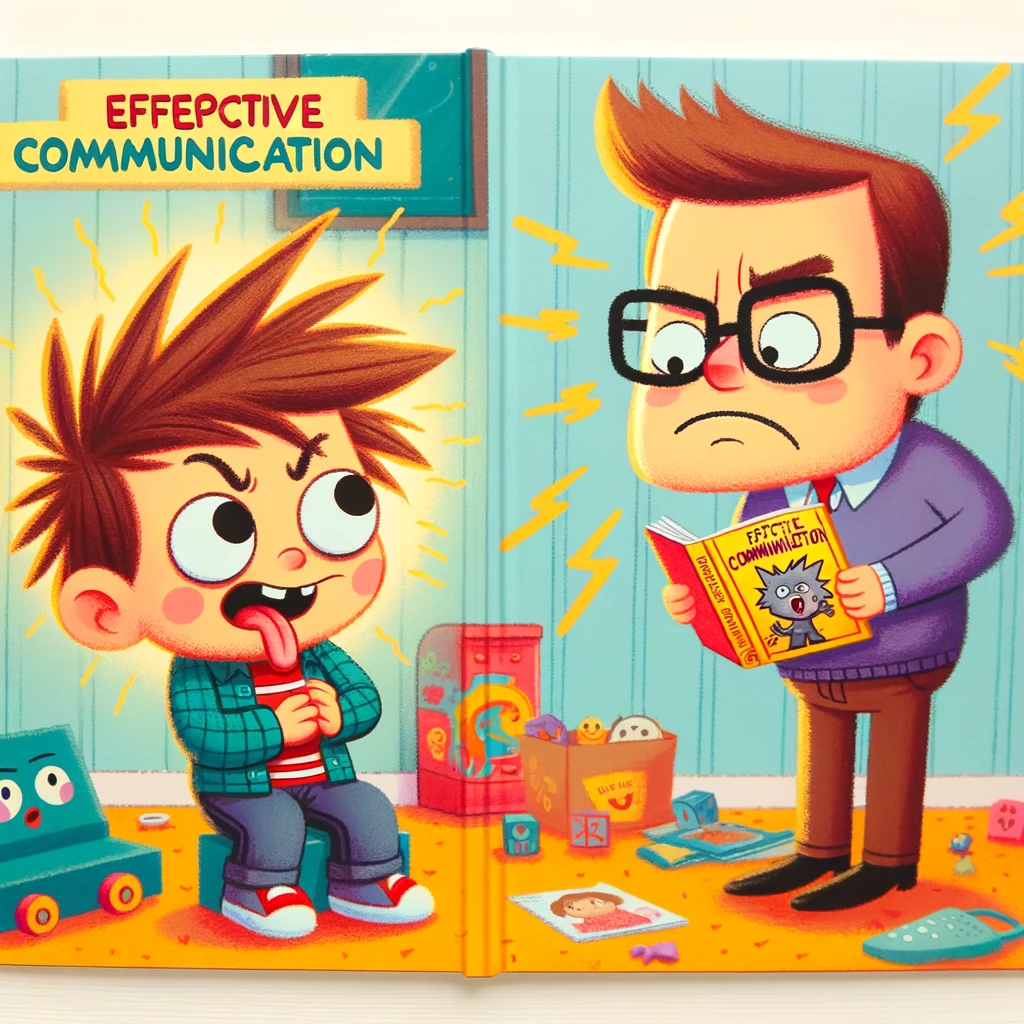 Проблемное поведение -это коммуникация
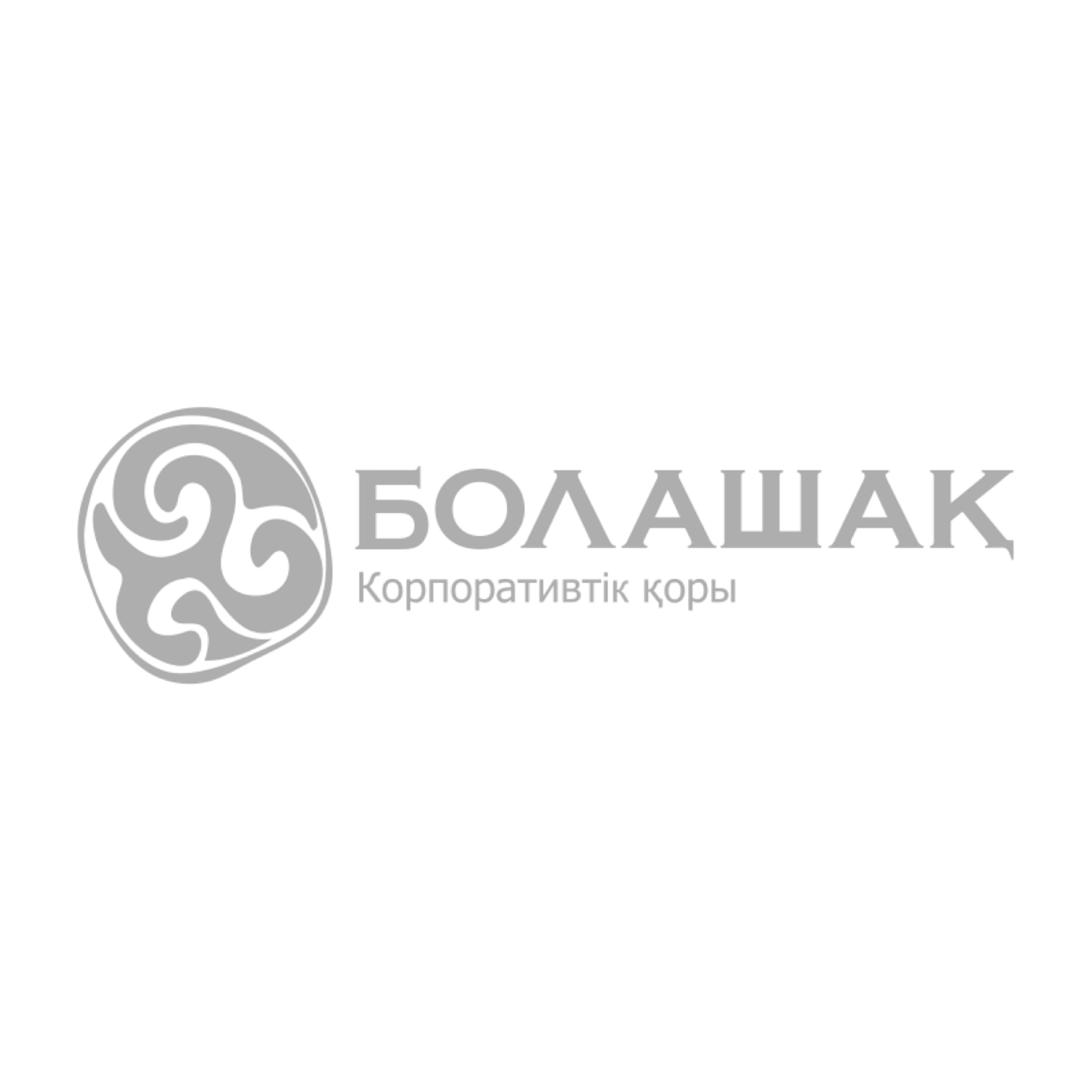 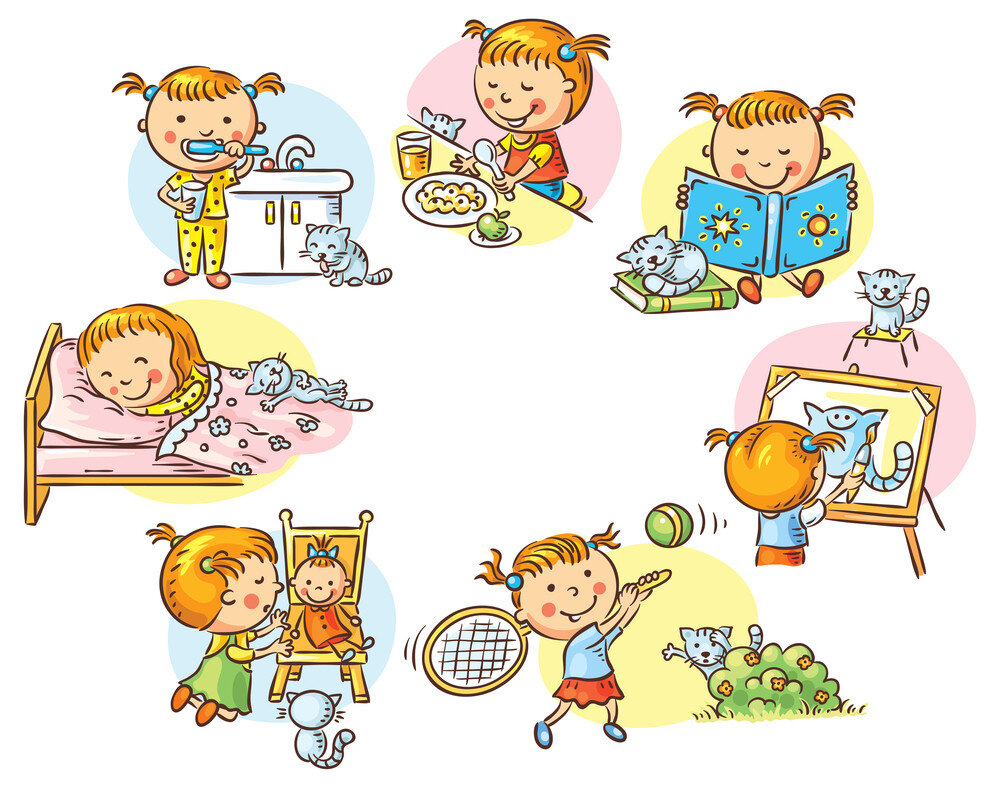 Стабильность и предсказуемость
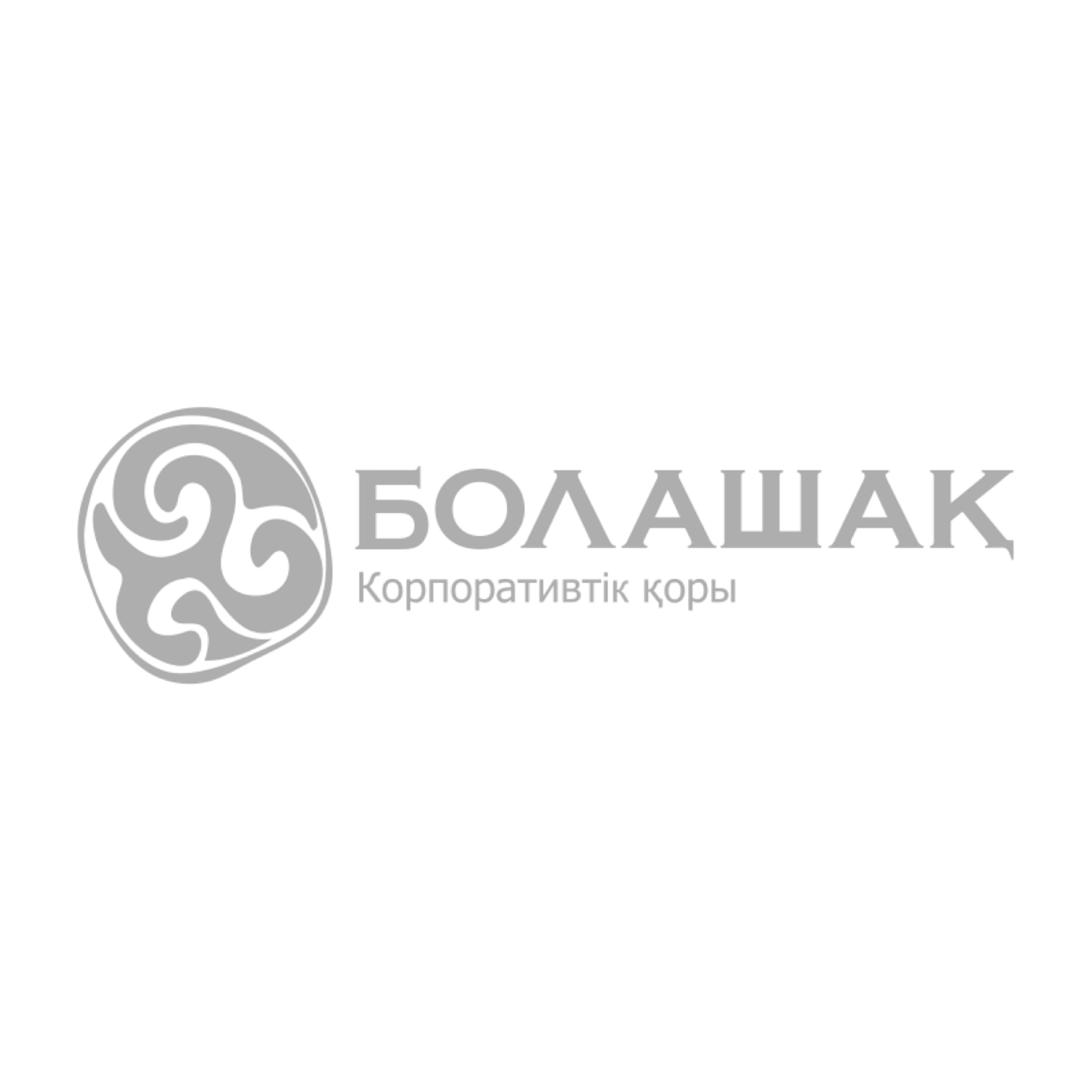 Стабильные и предсказуемые отношения помогают развивать правильные реакции.
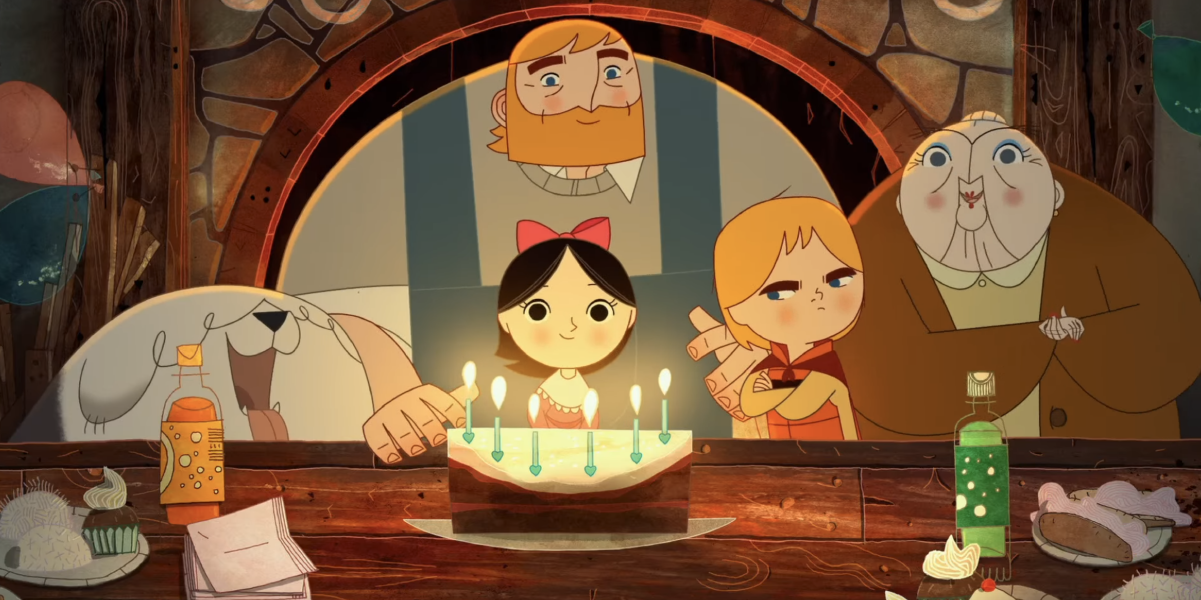 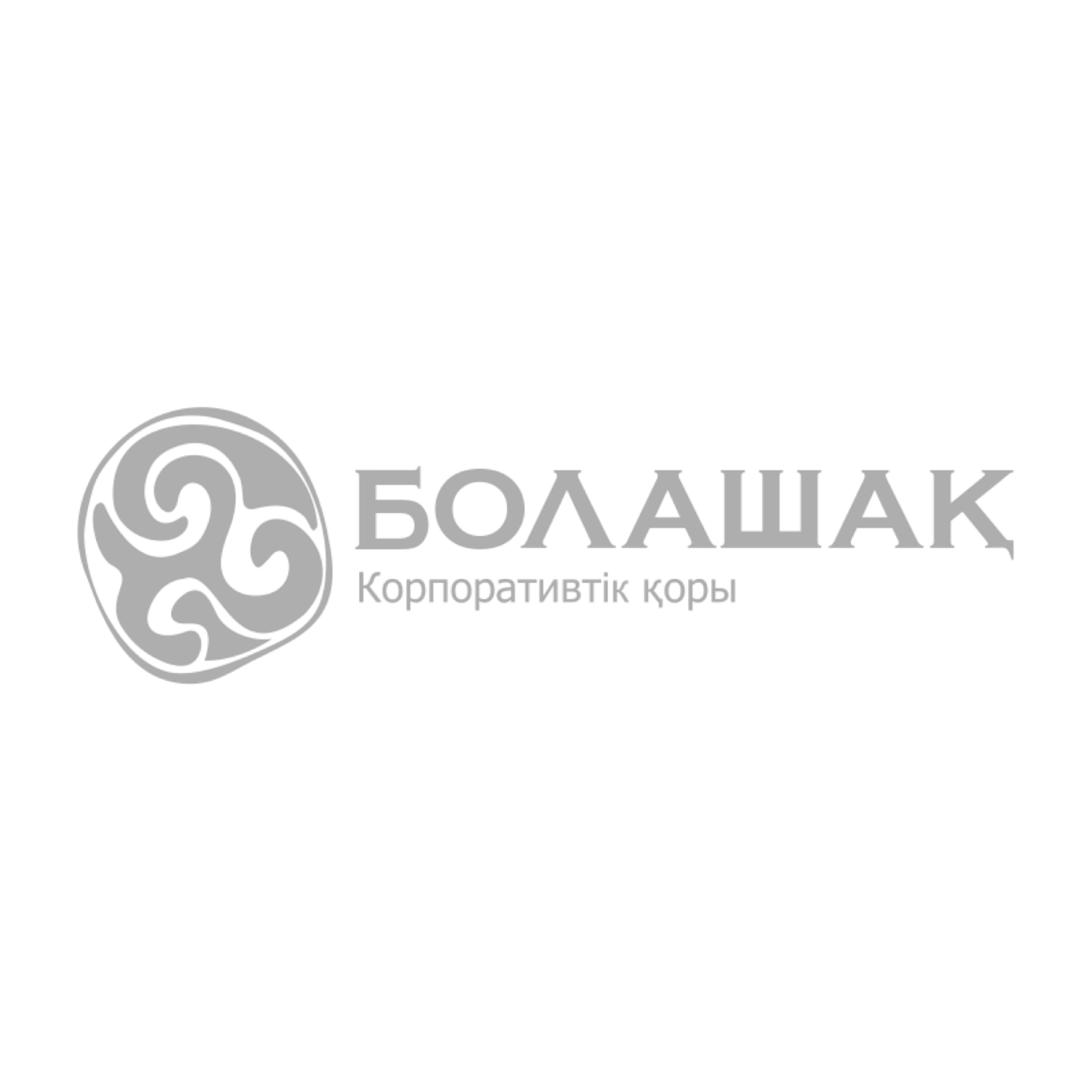 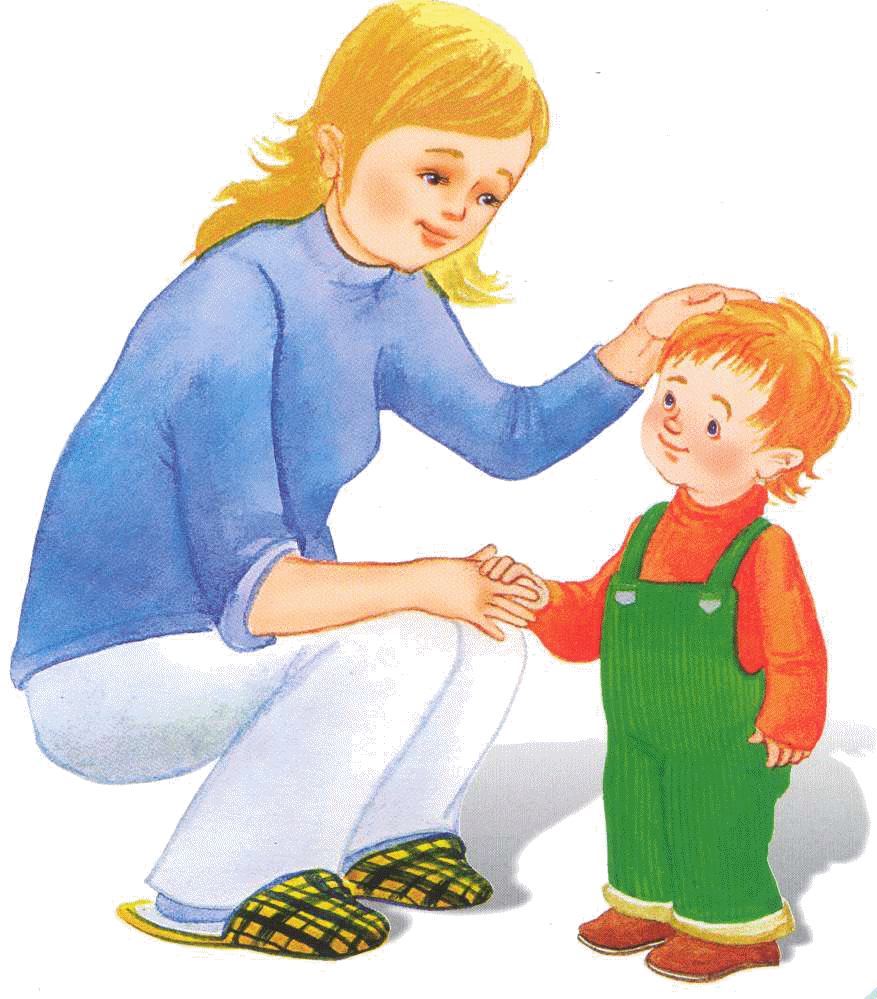 Положительное подкрепление
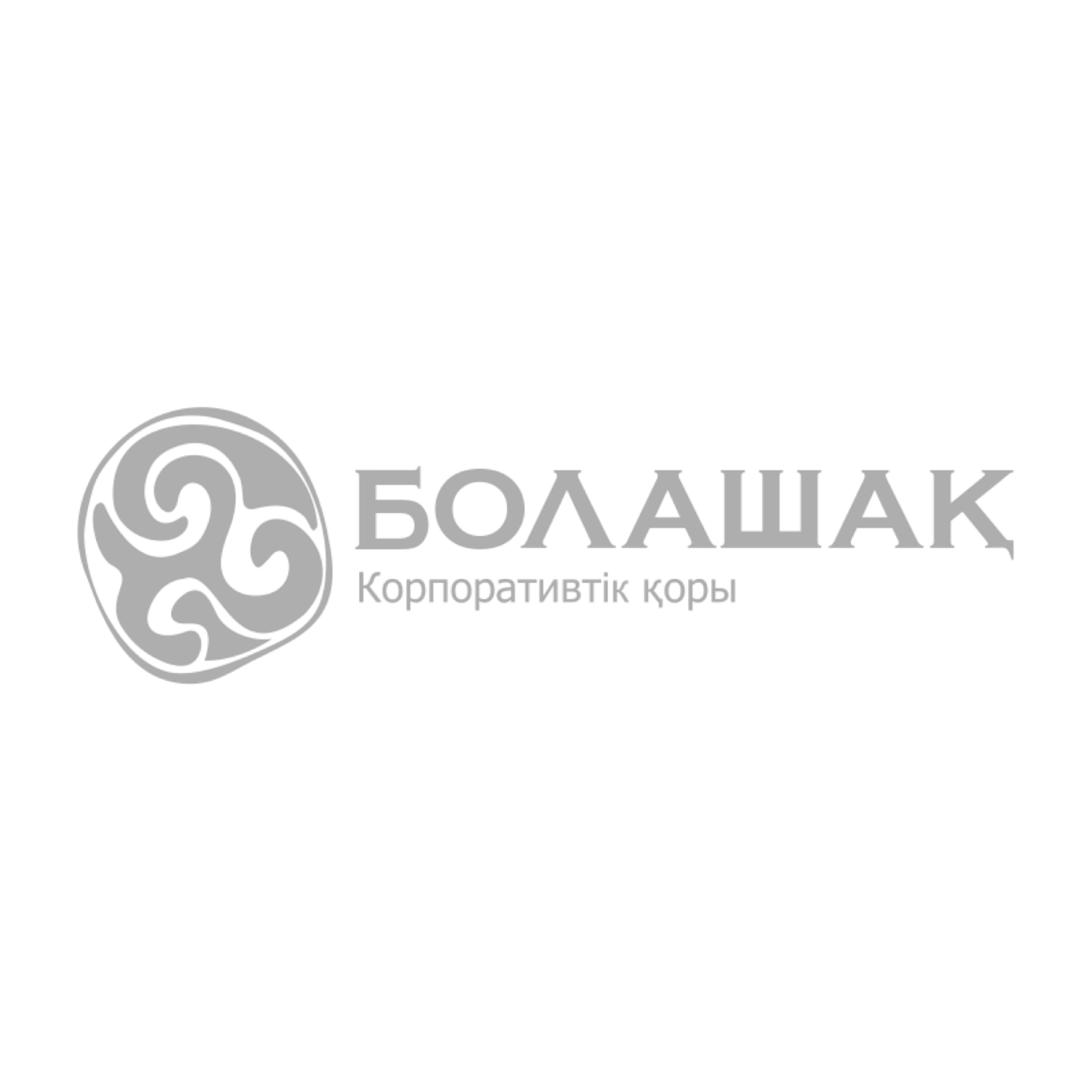 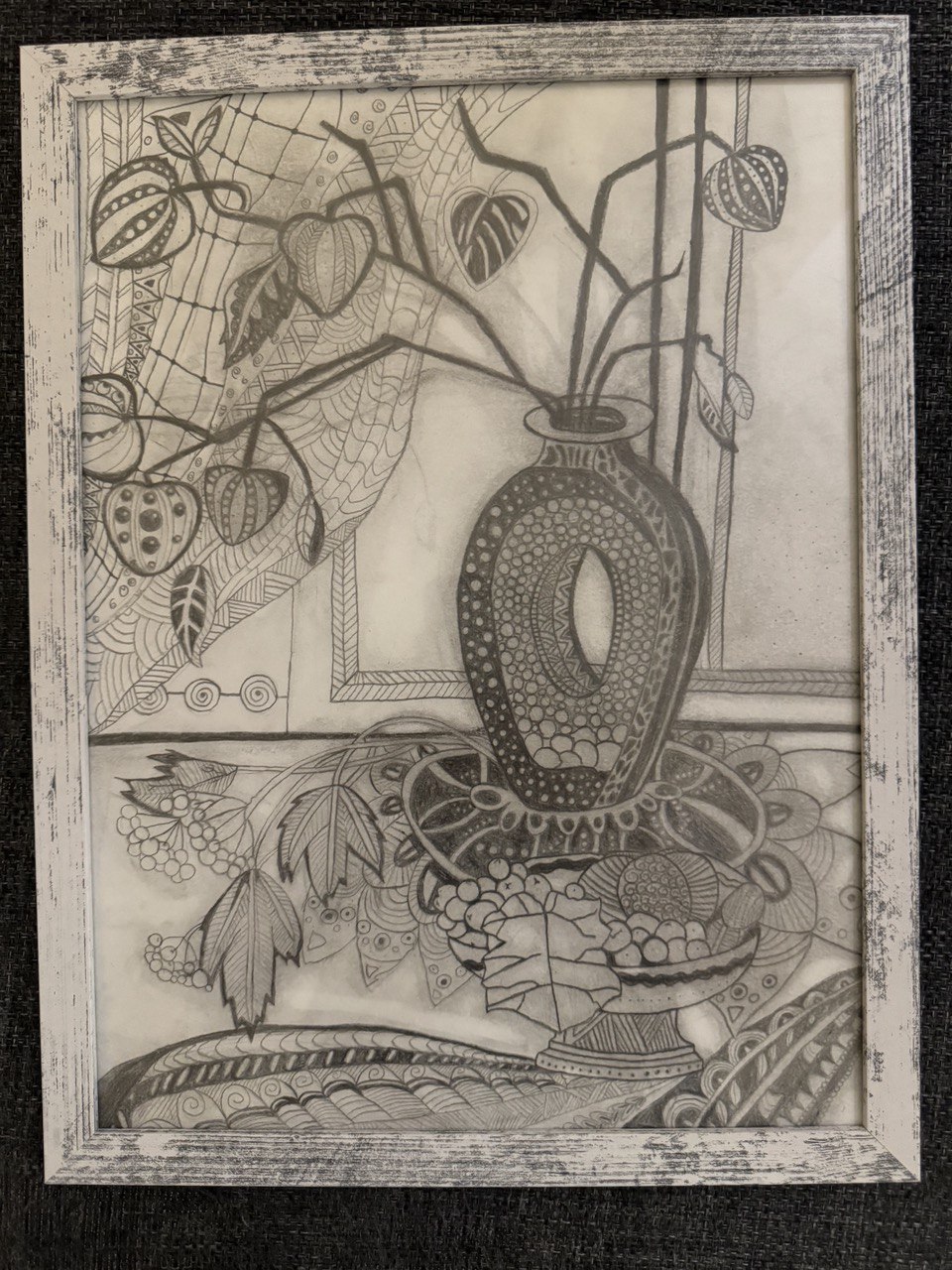 Положительное подкрепление (ключевой элемент в поведенческой терапии и воспитании детей) повышает мотивацию ребенка к обучению и социальному общению
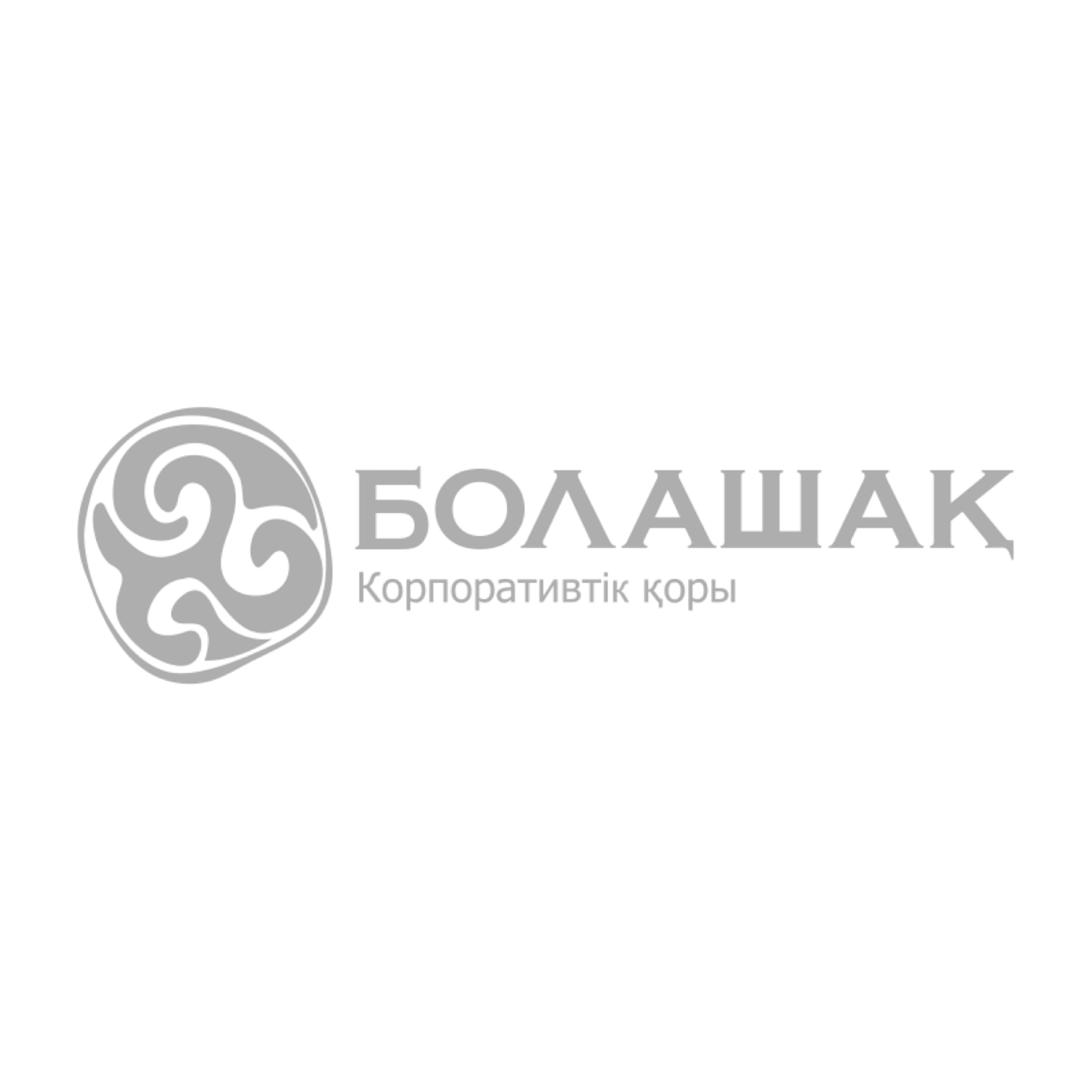 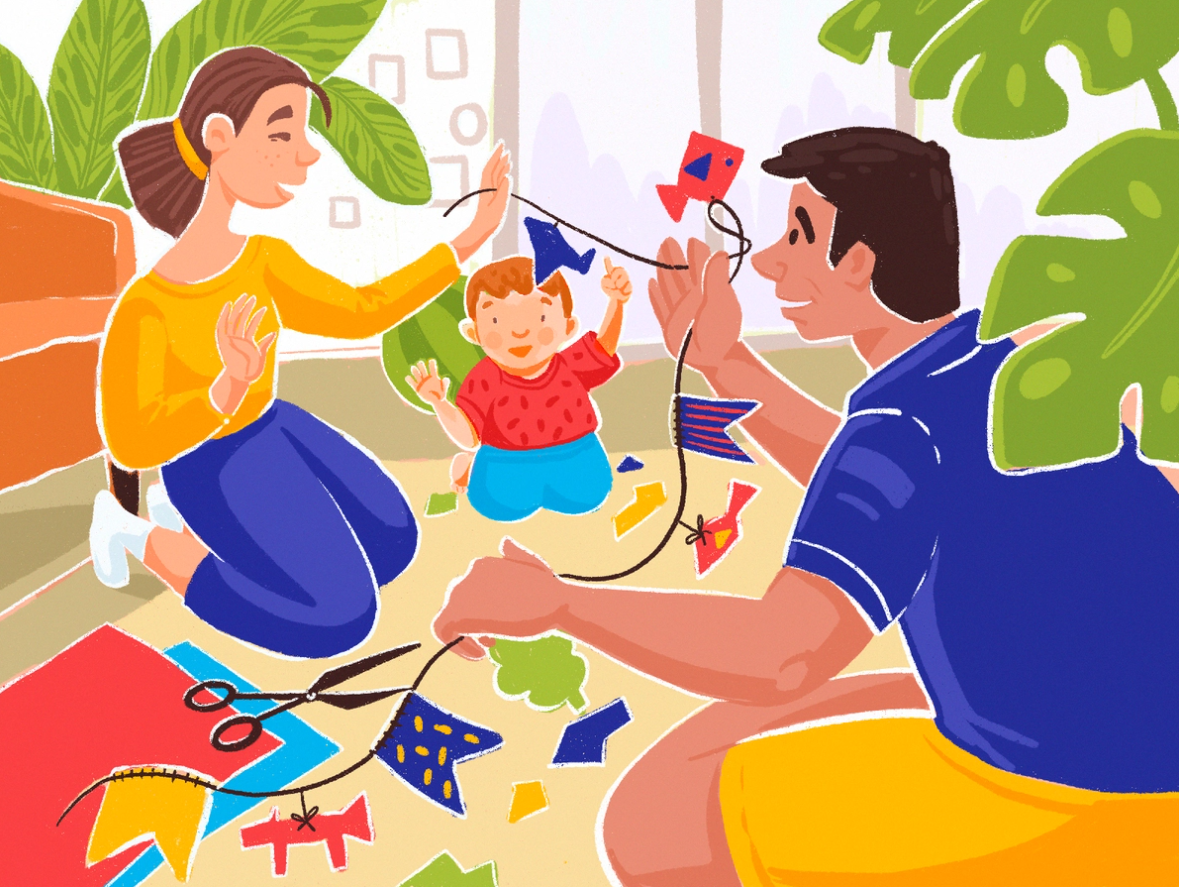 Моделирование социального поведения
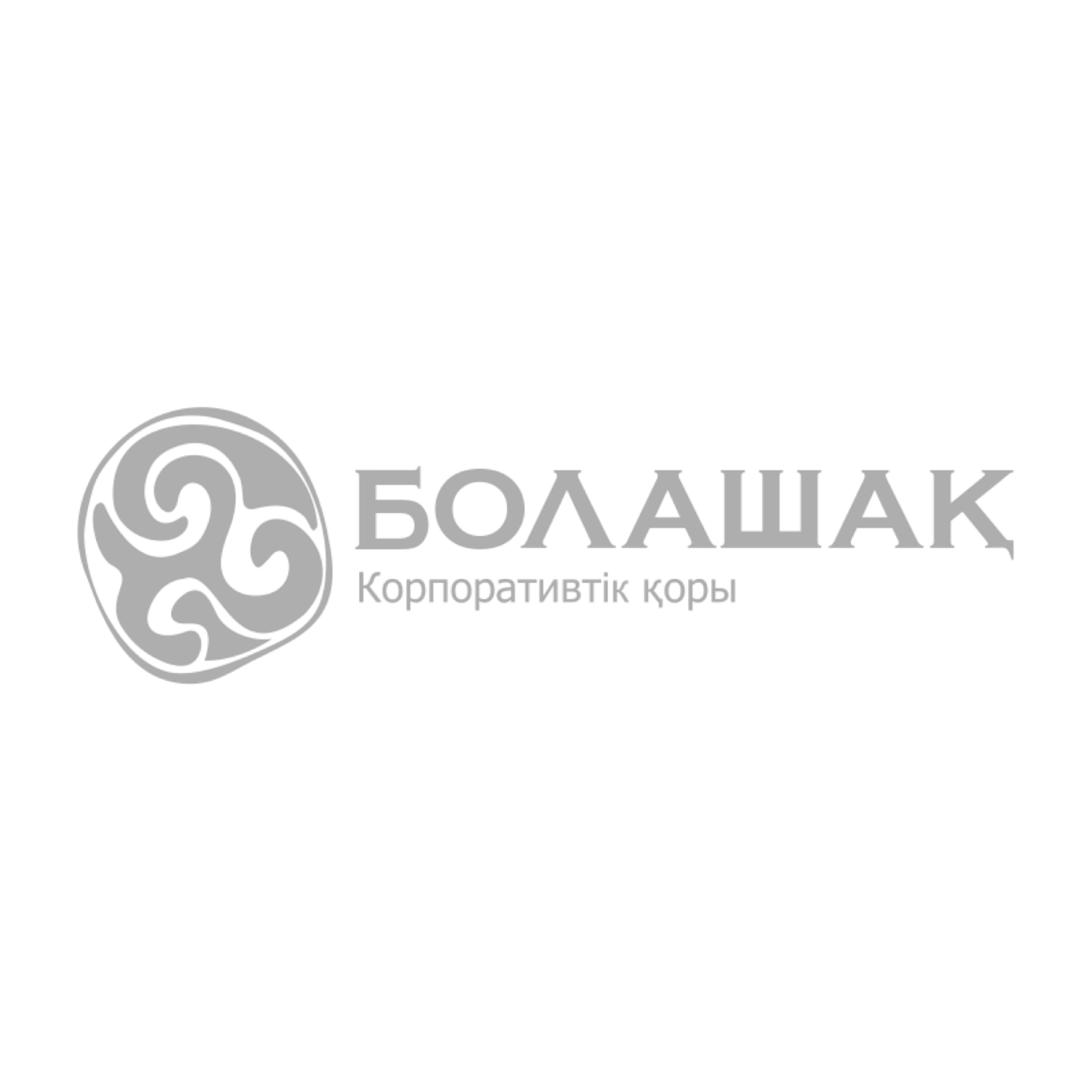 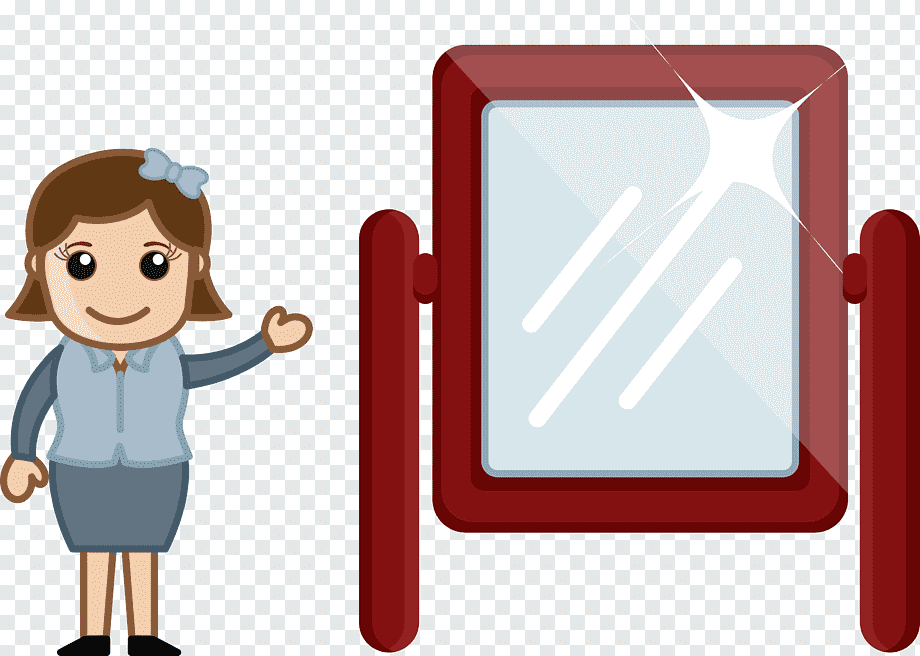 Ребенок – отражение того, что он видит в семье
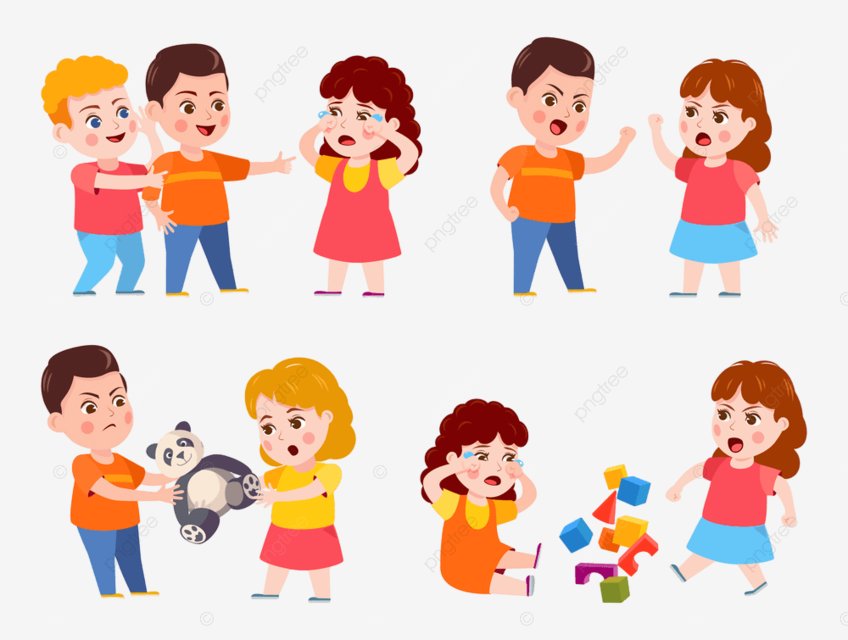 Управление стрессом
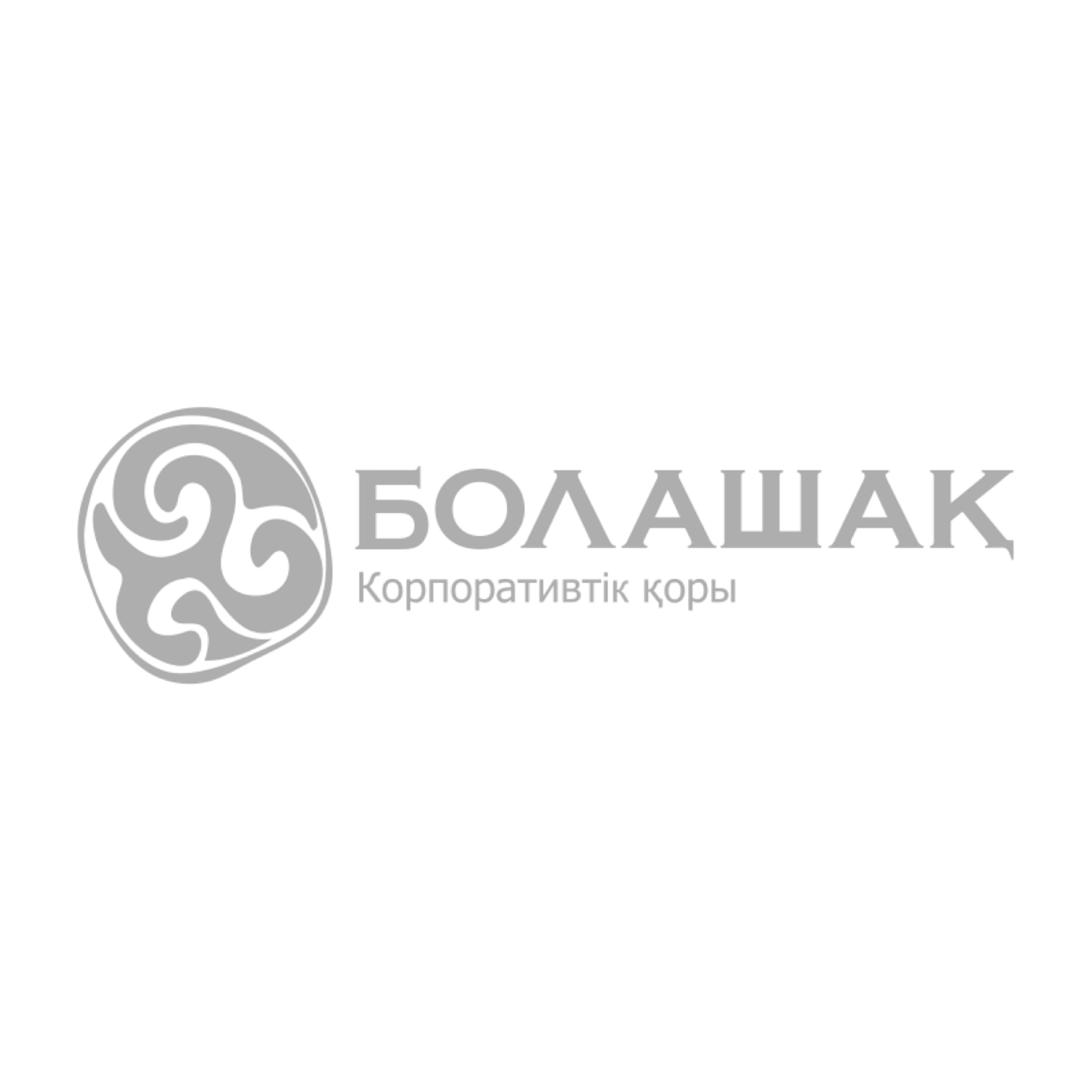 Глубокое дыхание
Медитация 
Осознанность 
Йога 
Переключить с привычной реакции на стресс на то, что происходит здесь и сейчас
Спокойная мама – спокойный ребенок
Хорошее самочувствие заразно)
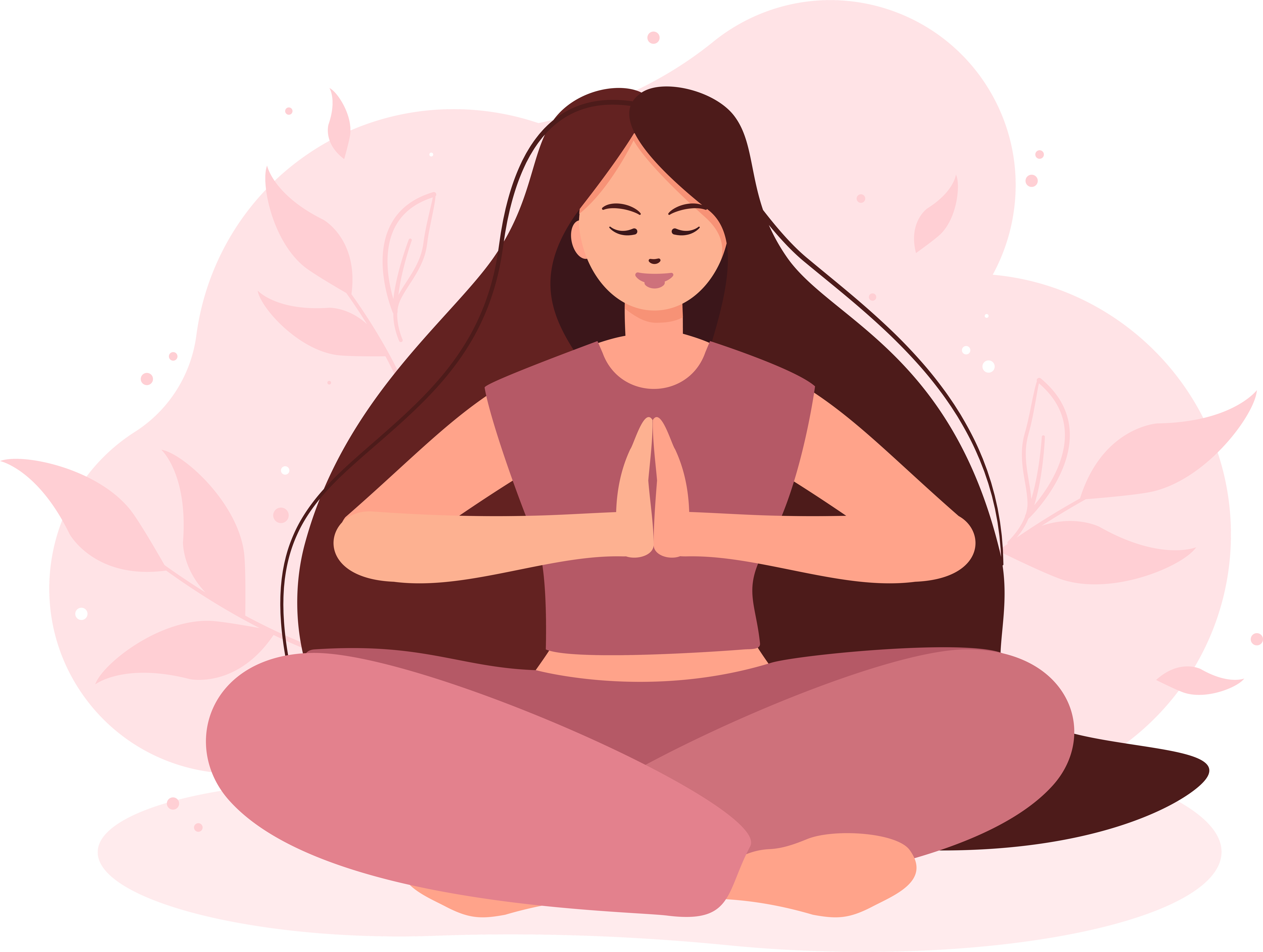 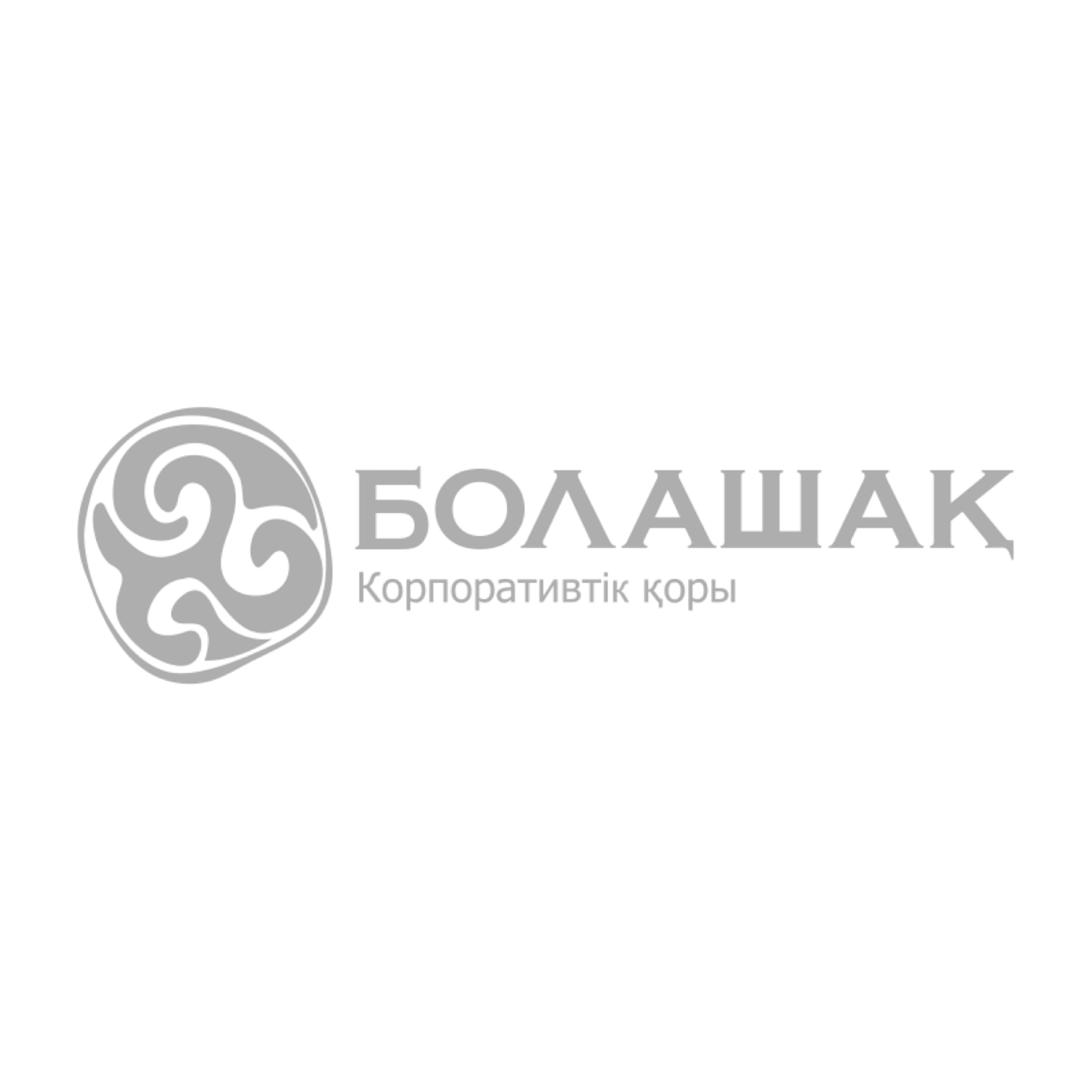 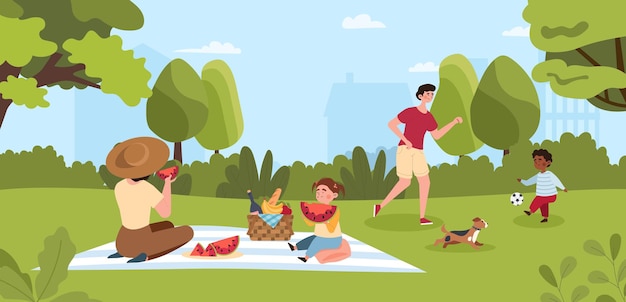 Совместное времяпровождение
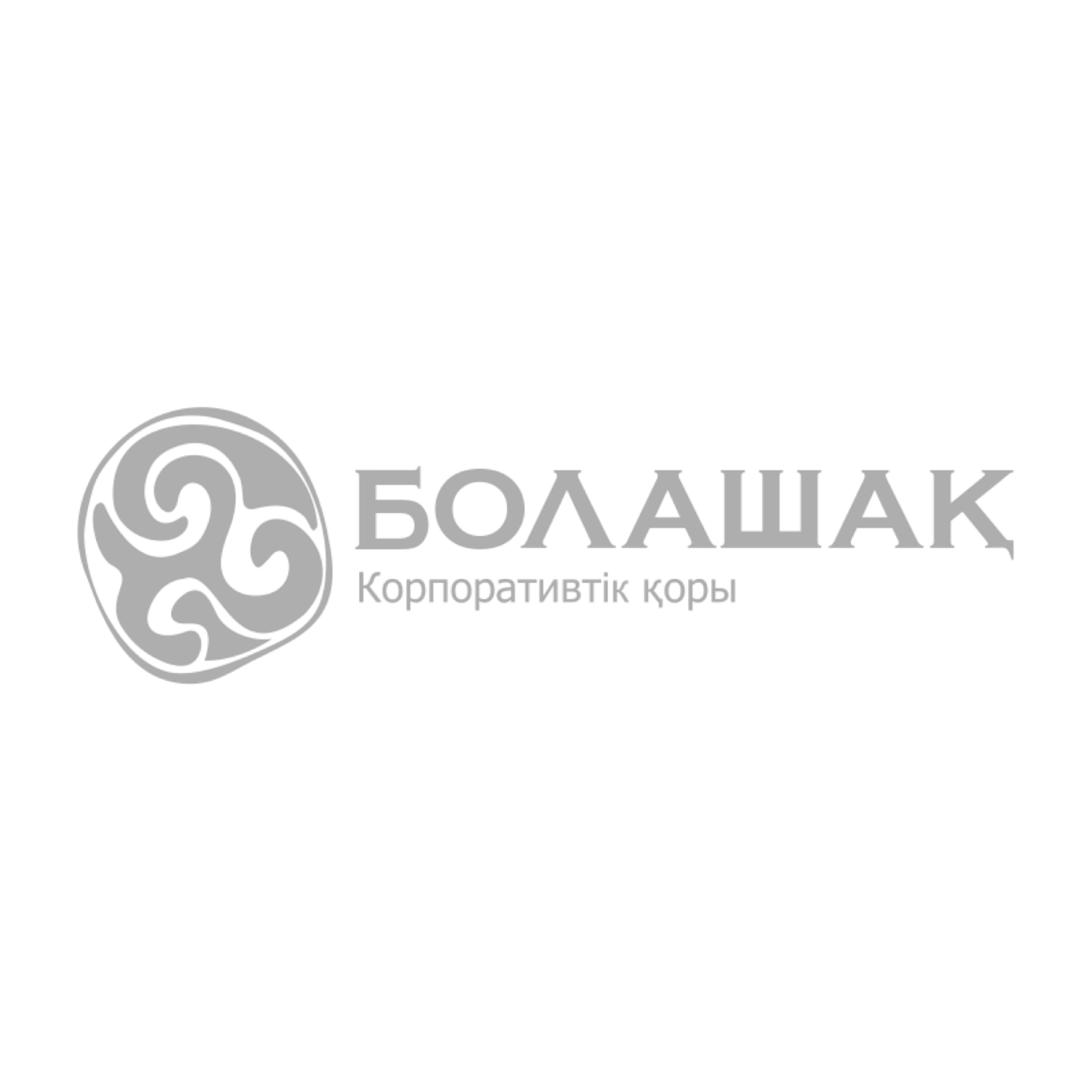 Дети с аутизмом, которые проводят больше времени в совместных активностях с родителями, демонстрируют лучшее развитие речи, большую способность к социальному взаимодействию и выше уровень эмоционального благополучия
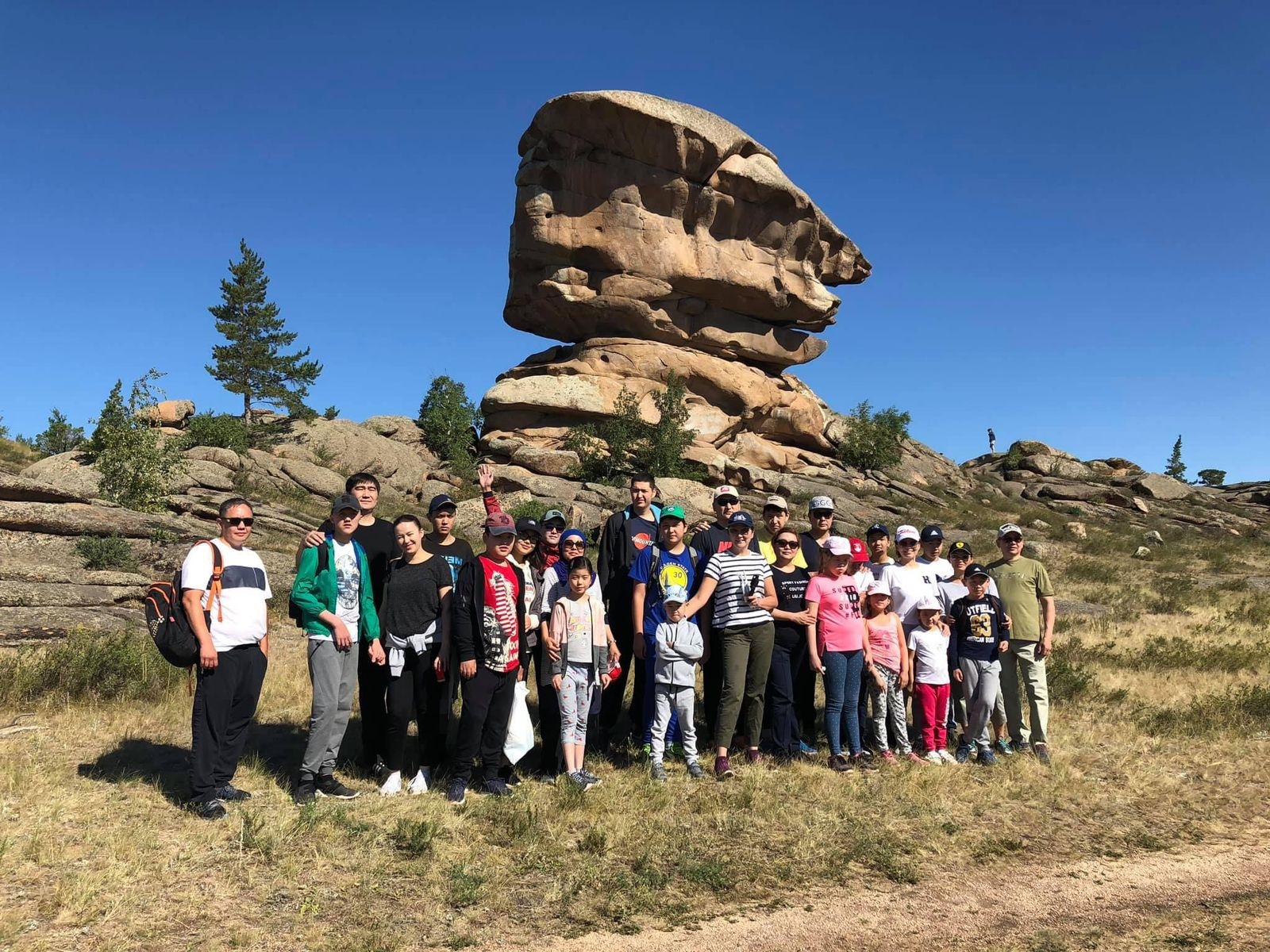 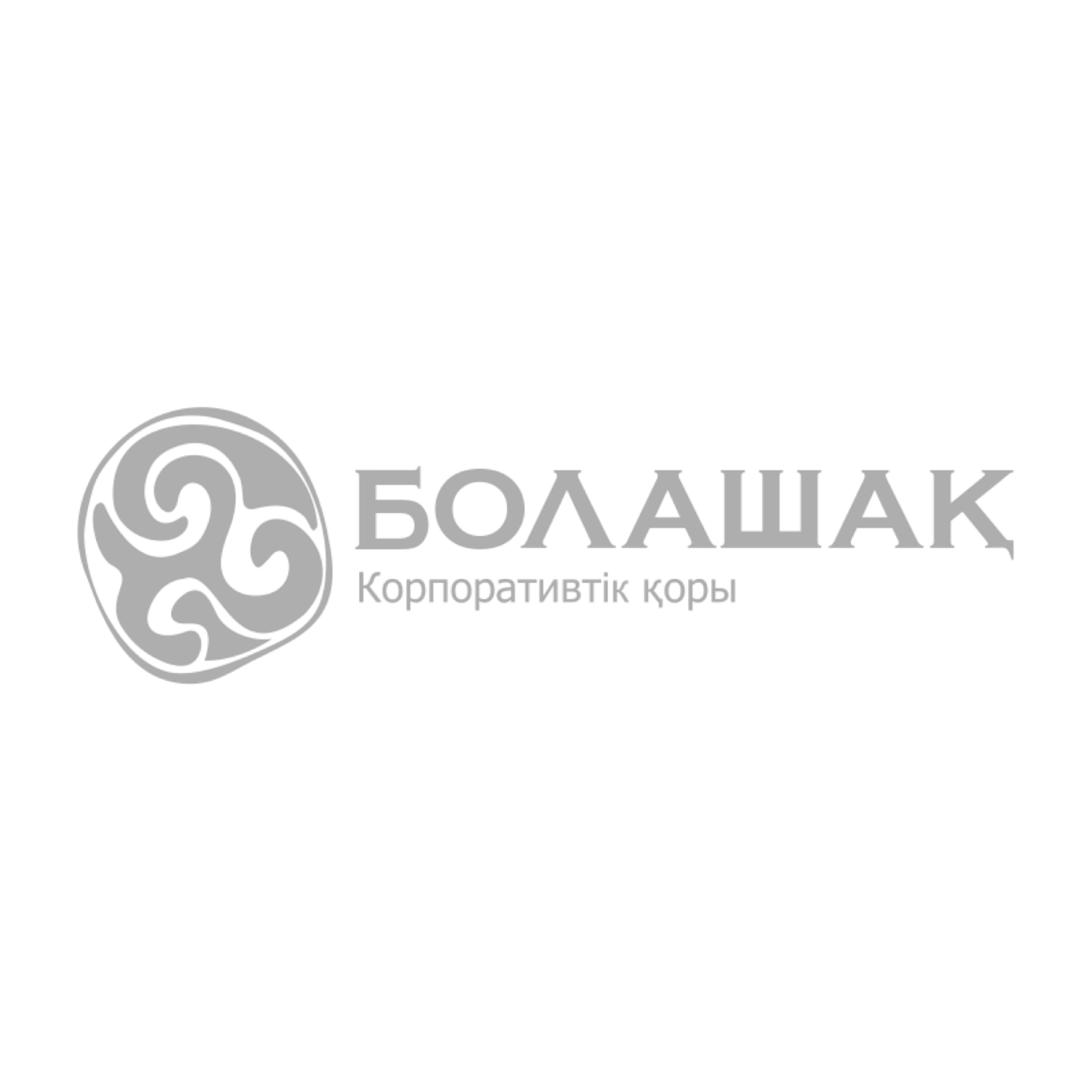 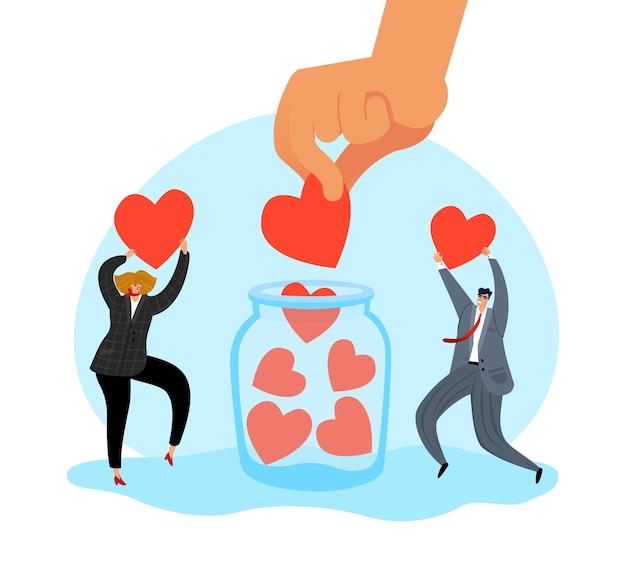 Социальная поддержка
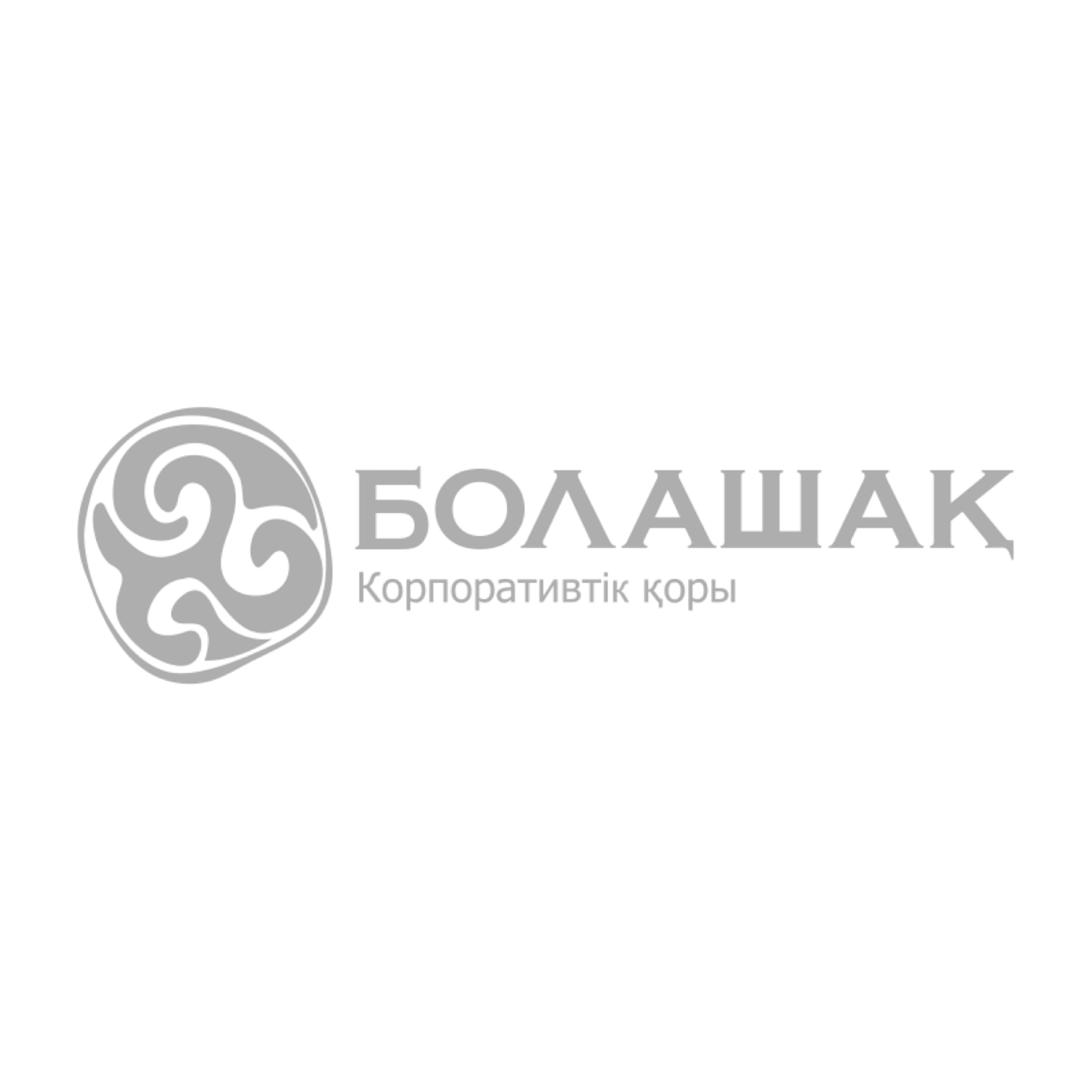 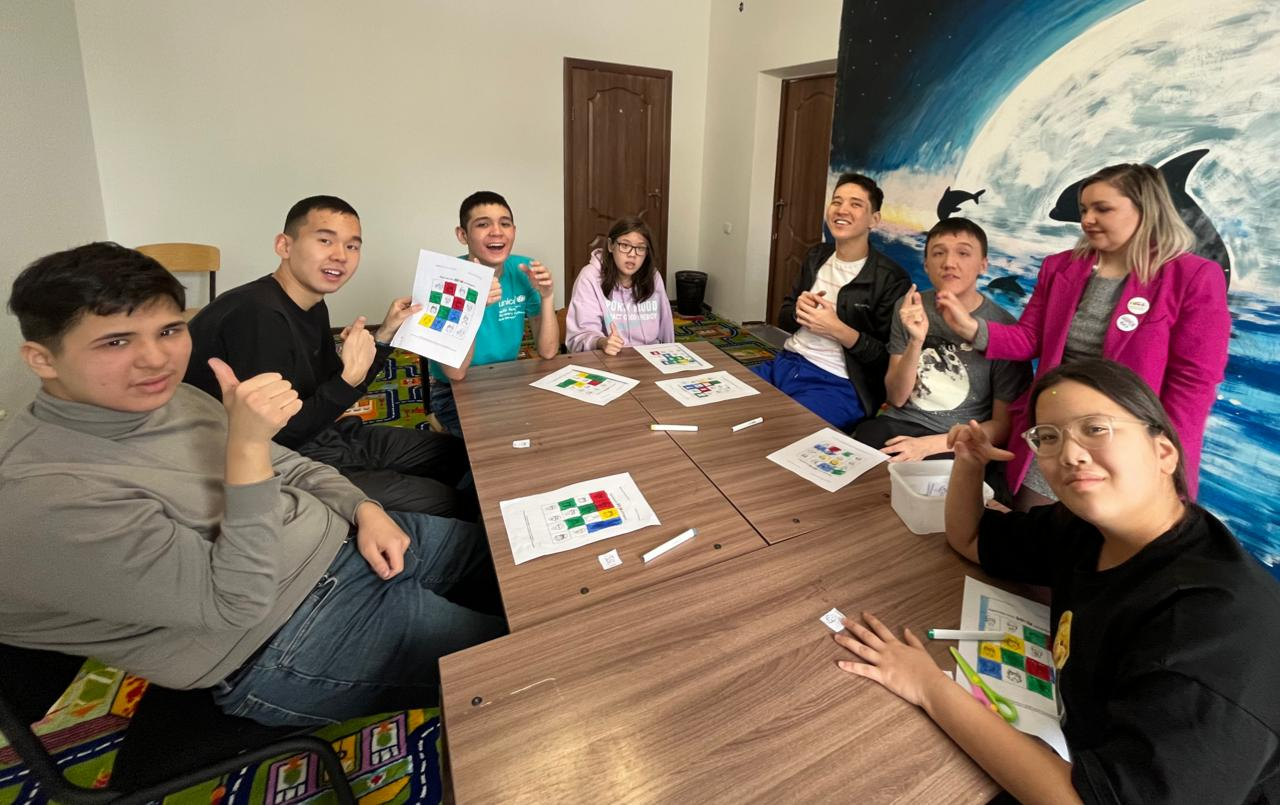 Регулярные социальные взаимодействия могут улучшить самооценку ребенка и уменьшить чувство изоляции и одиночества как у самого ребенка, так и у его семьи
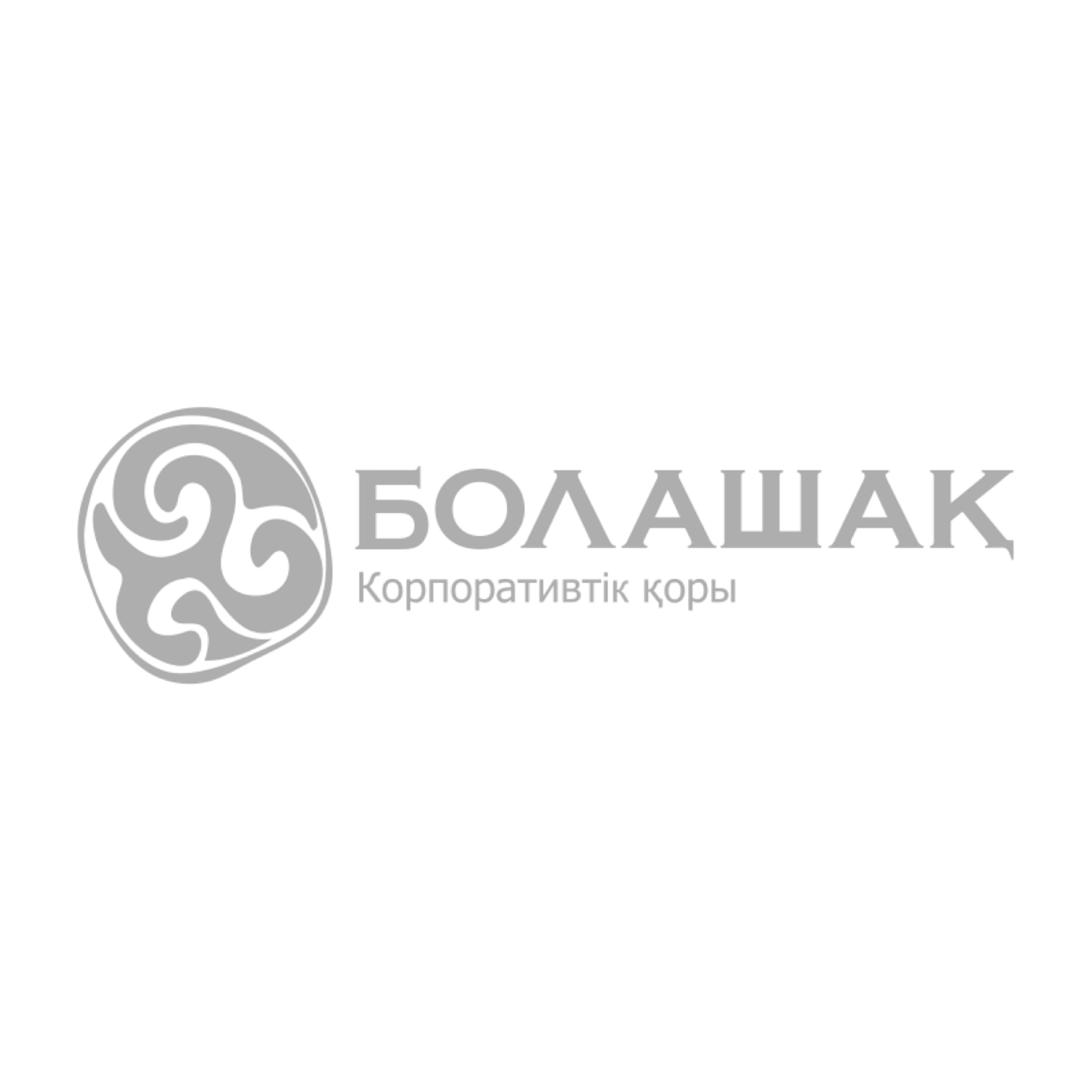 Сильная эмоциональная связь и взаимопонимание между родителями и детьми может стать основой для успешного прогресса ребенка в различных аспектах его жизни
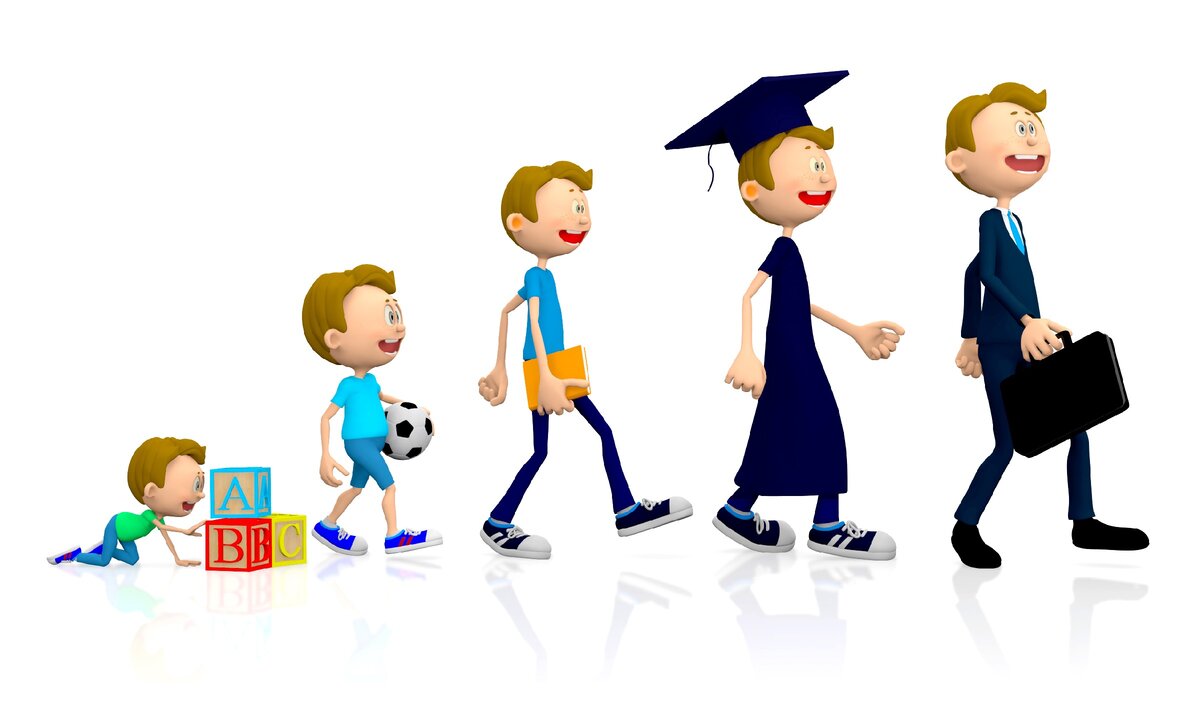 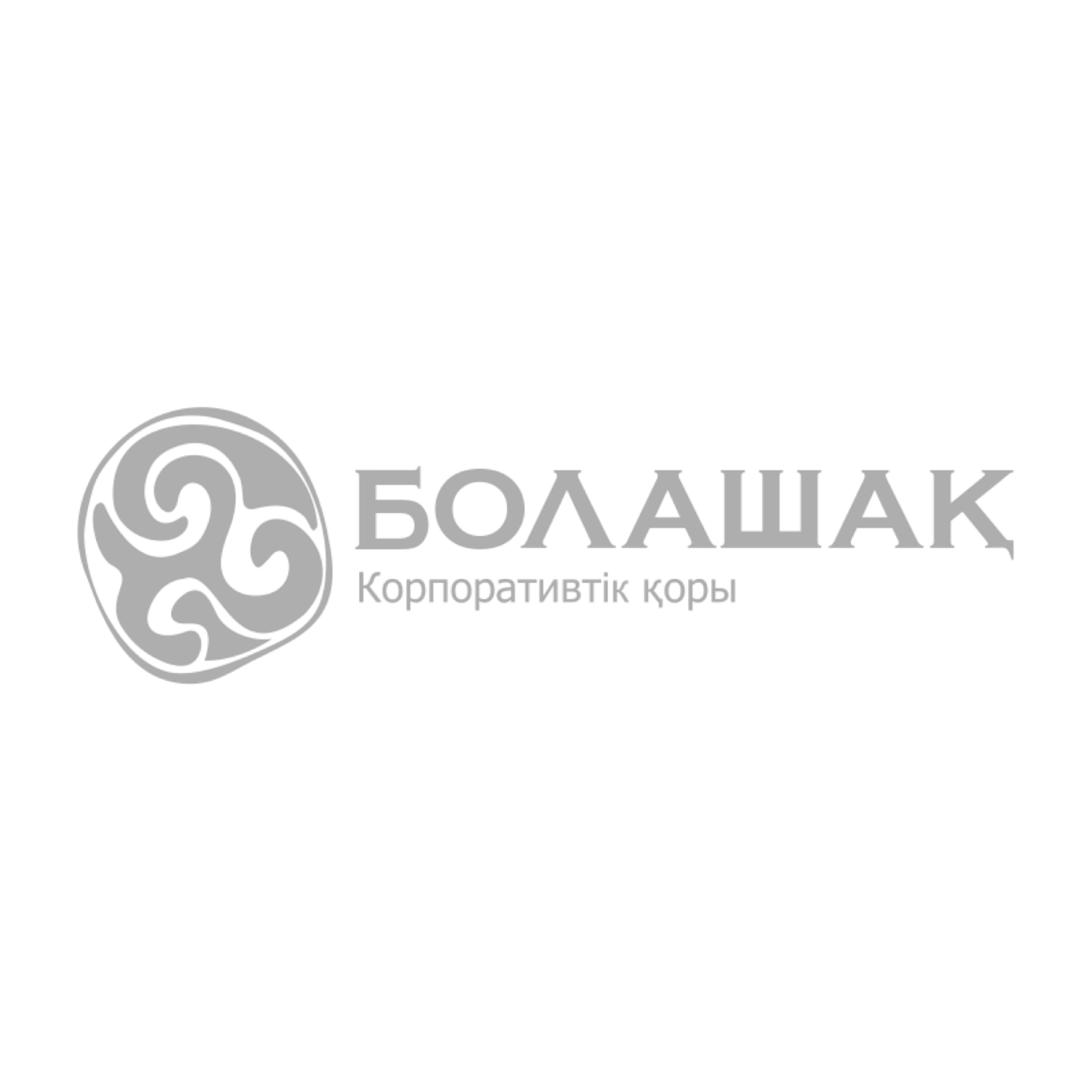 Благодарю за внимание!
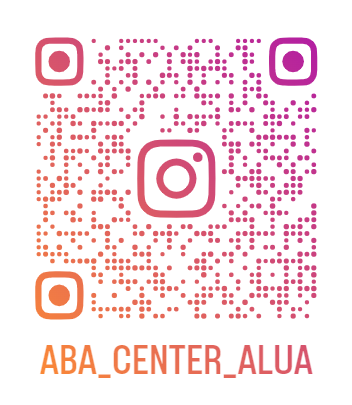 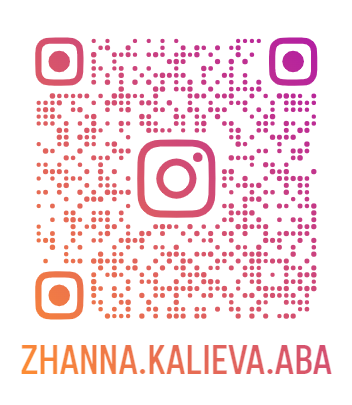